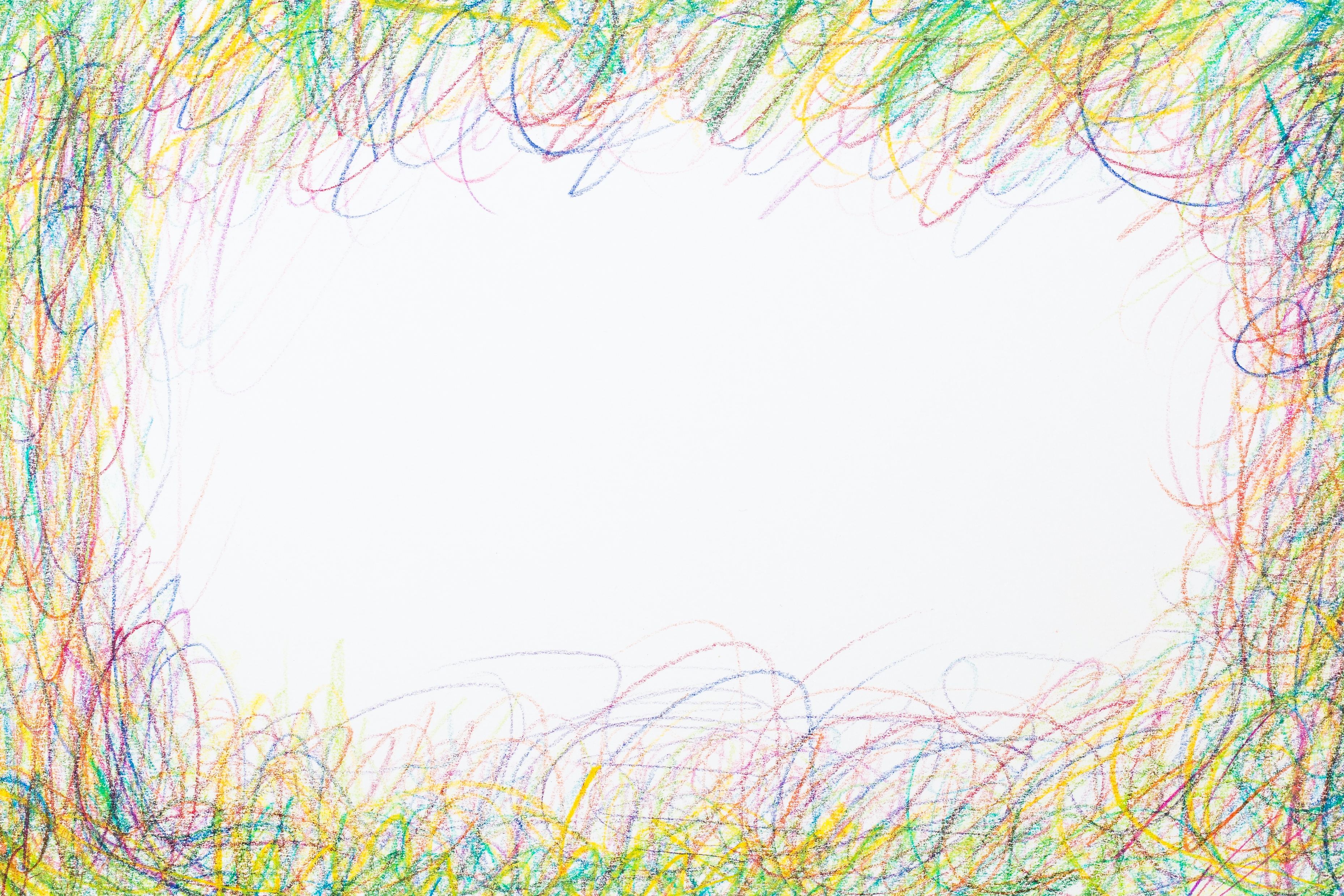 Iomagain
A’ dèiligeadh ri faireachdainnean làidir
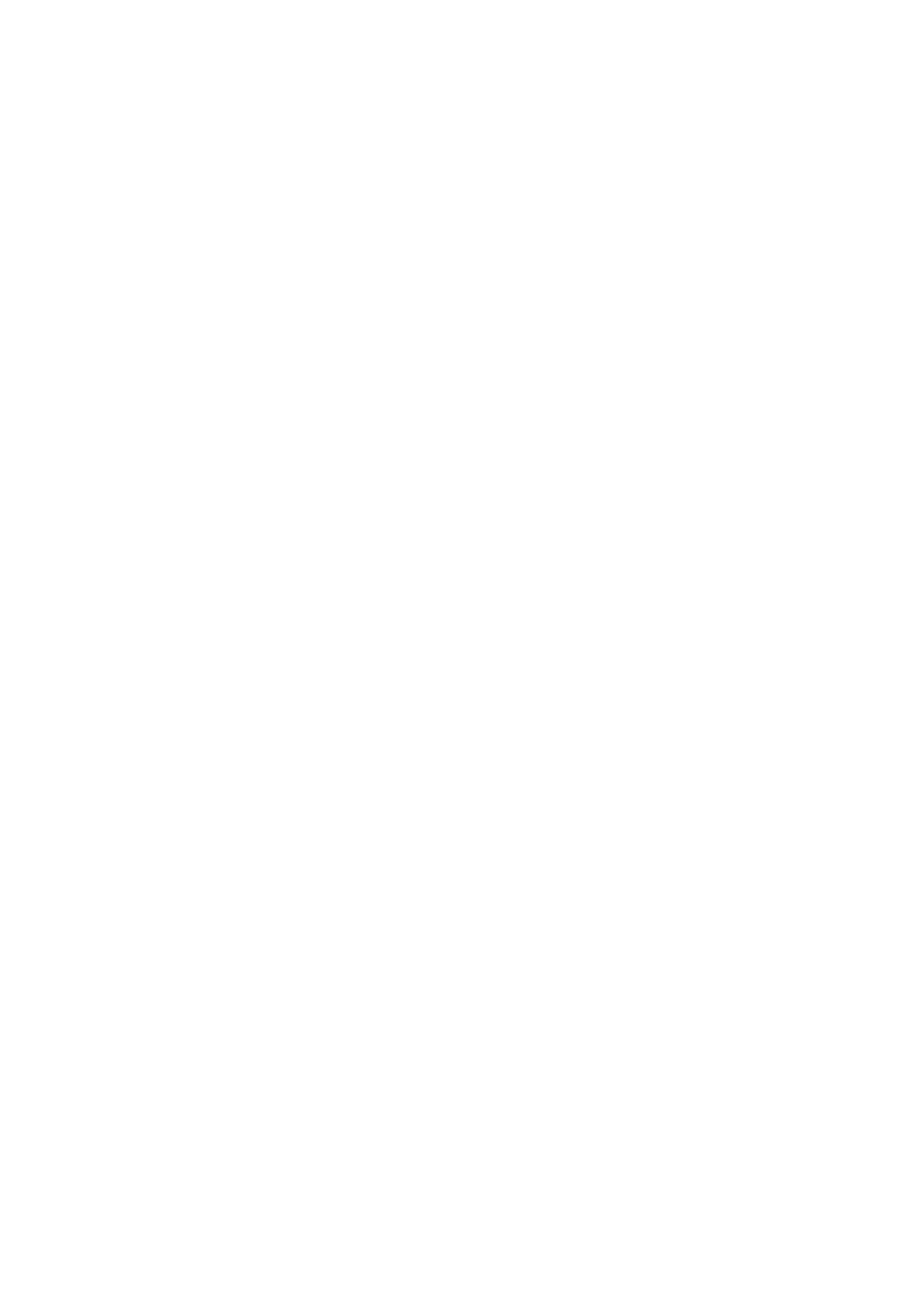 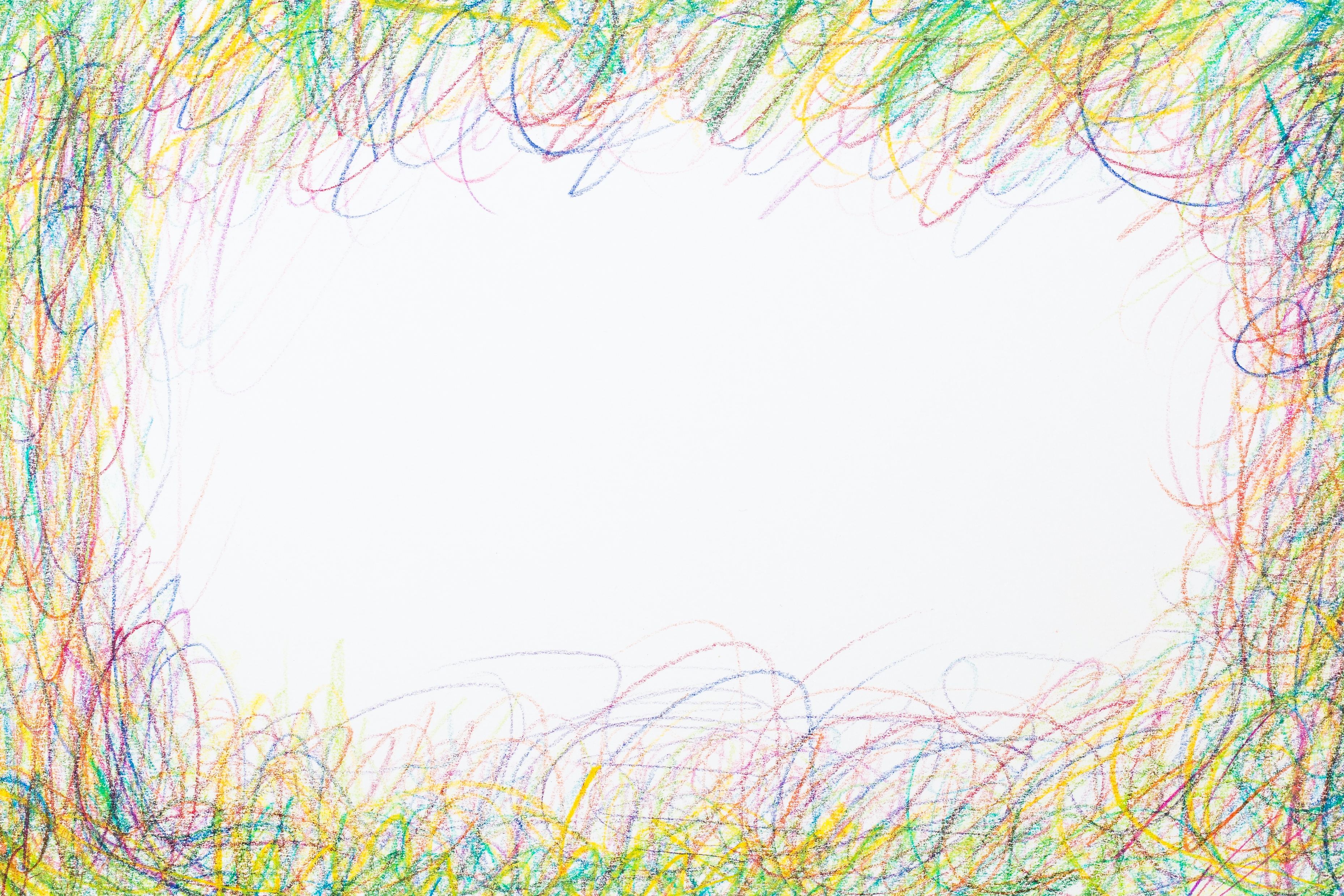 Carson a bhios mi a’ faireachdainn iomagaineach?
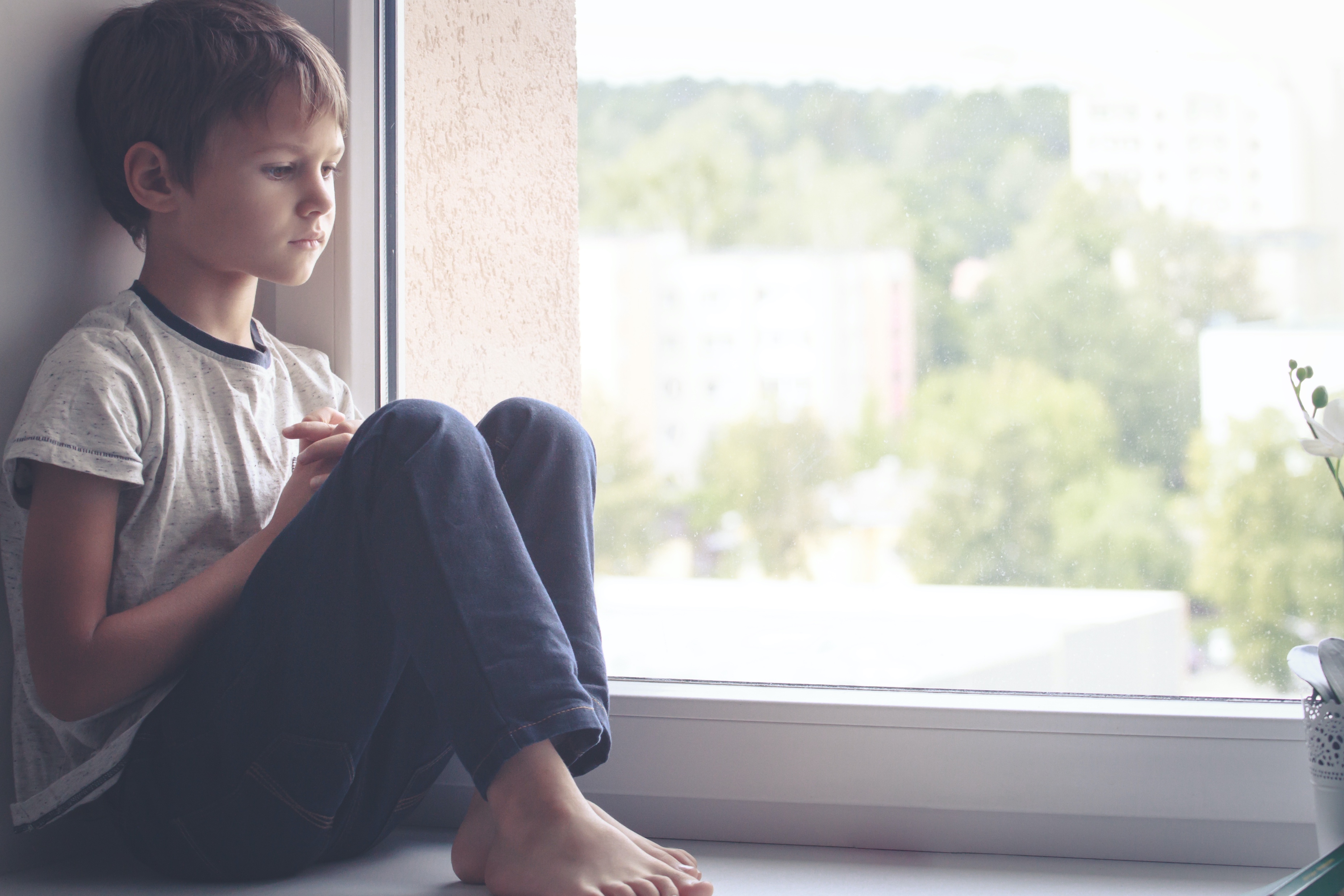 ’S e iomagain an dòigh a th’ aig do bhodhaig air innse dhut gum feum thu thu fhèin a dhìon – a bhith cùramach agus coimhead às do dhèidh fhèin.
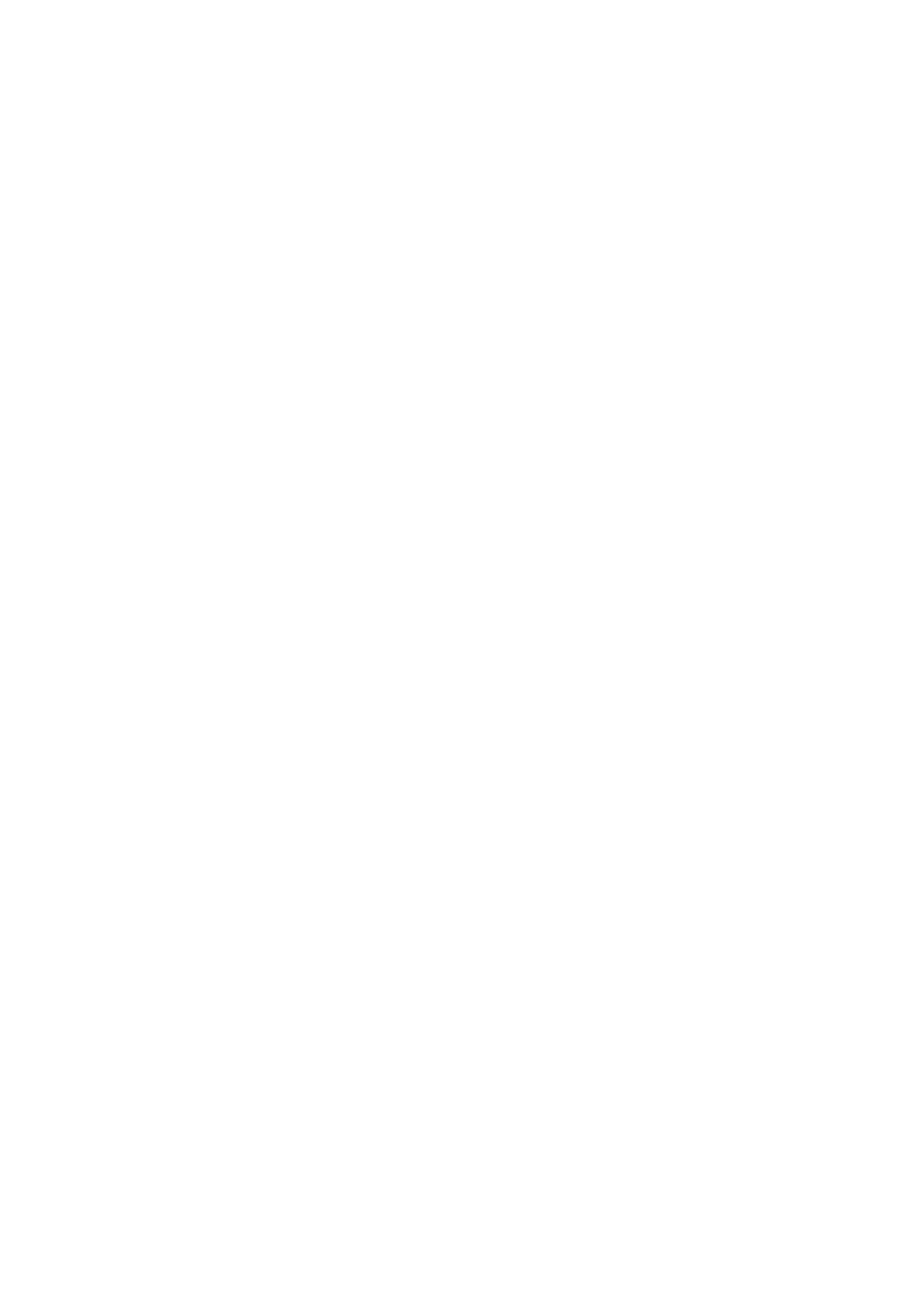 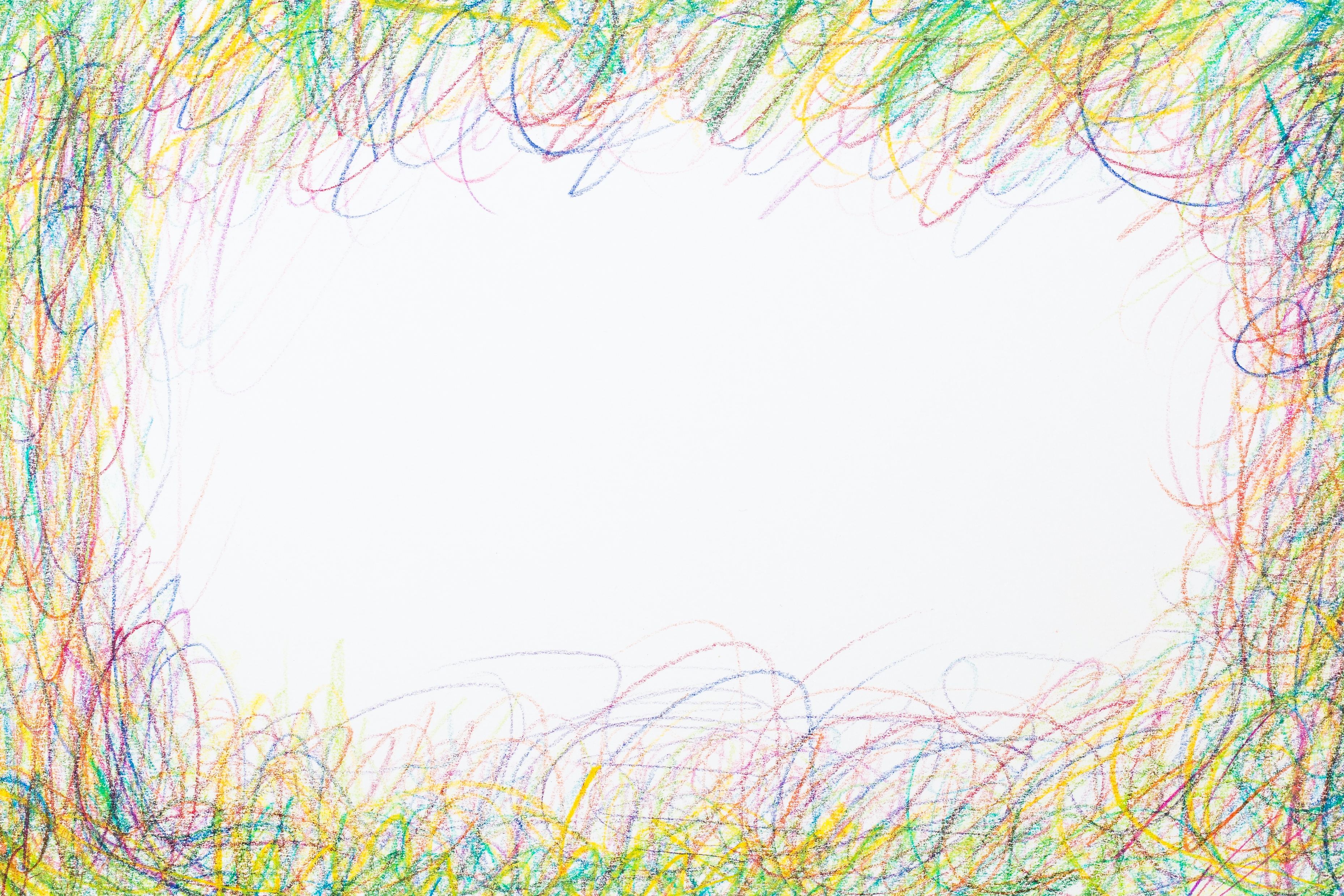 ‘Sabaid’ no ‘Teich’
Anns an linn ro-eachdraidheil, dh’fheumadh maoim, no eagal mòr, a bhith air daoine mas e ’s gun robh iad ann an cunnart, no bhàsaicheadh iad! ’S e ‘sabaid’ no ‘teich’ a th’ aig saidhc-eòlaichean air a seo.
Ged nach eil tìgearan is mathain mu ar coinneamh san latha an-diugh, bidh ar bodhaigean fhathast a’ dèiligeadh ri iomagain anns an aon dòigh – cridhe a’ bualadh, anail nas luaithe, dubh na sùla a’ fàs nas motha.
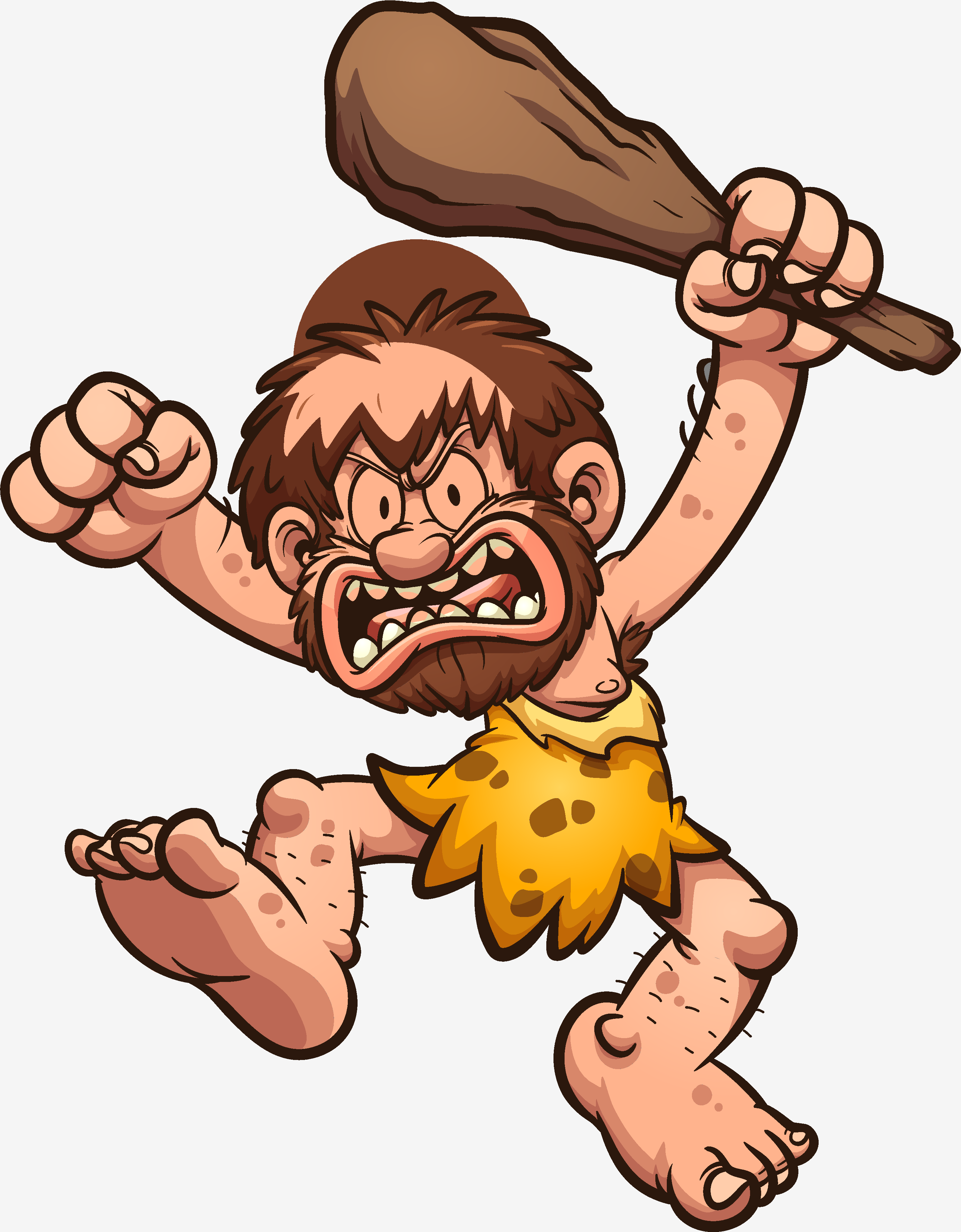 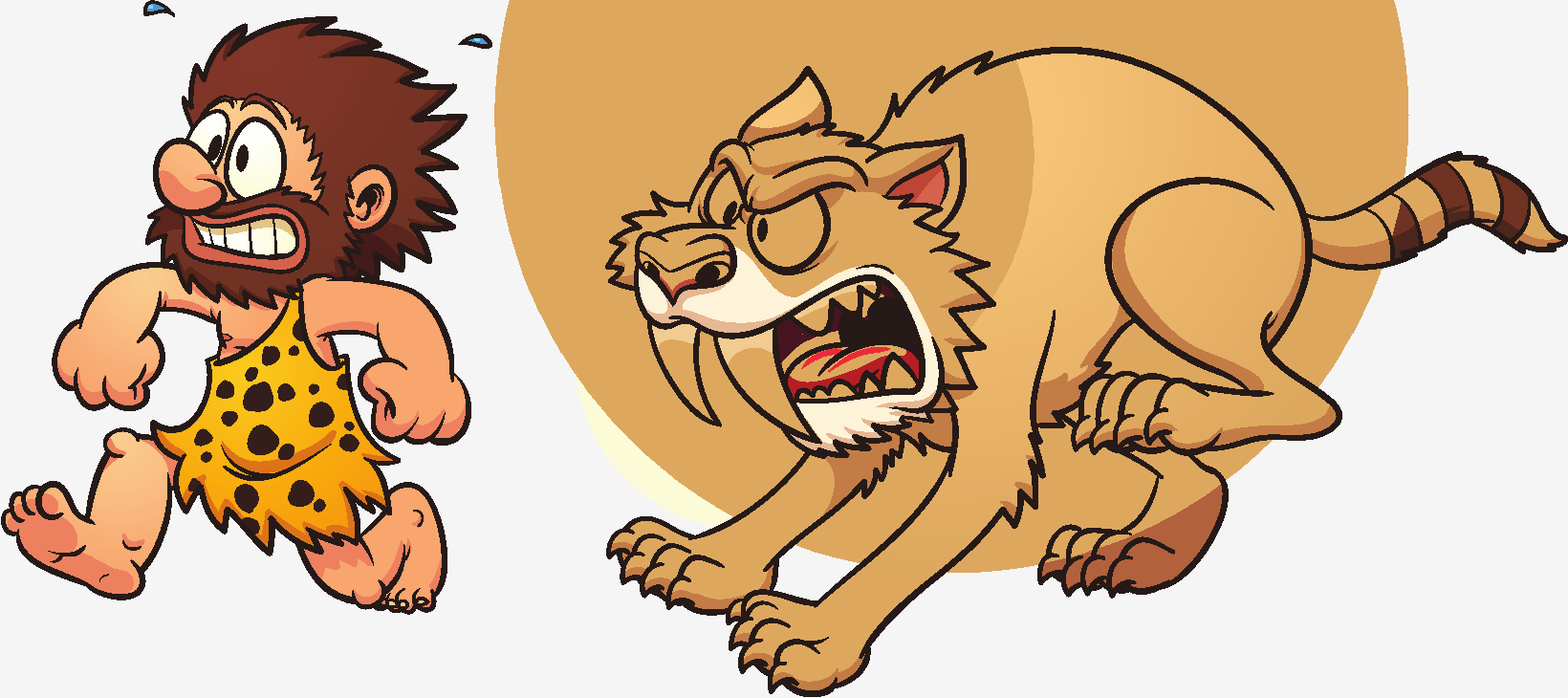 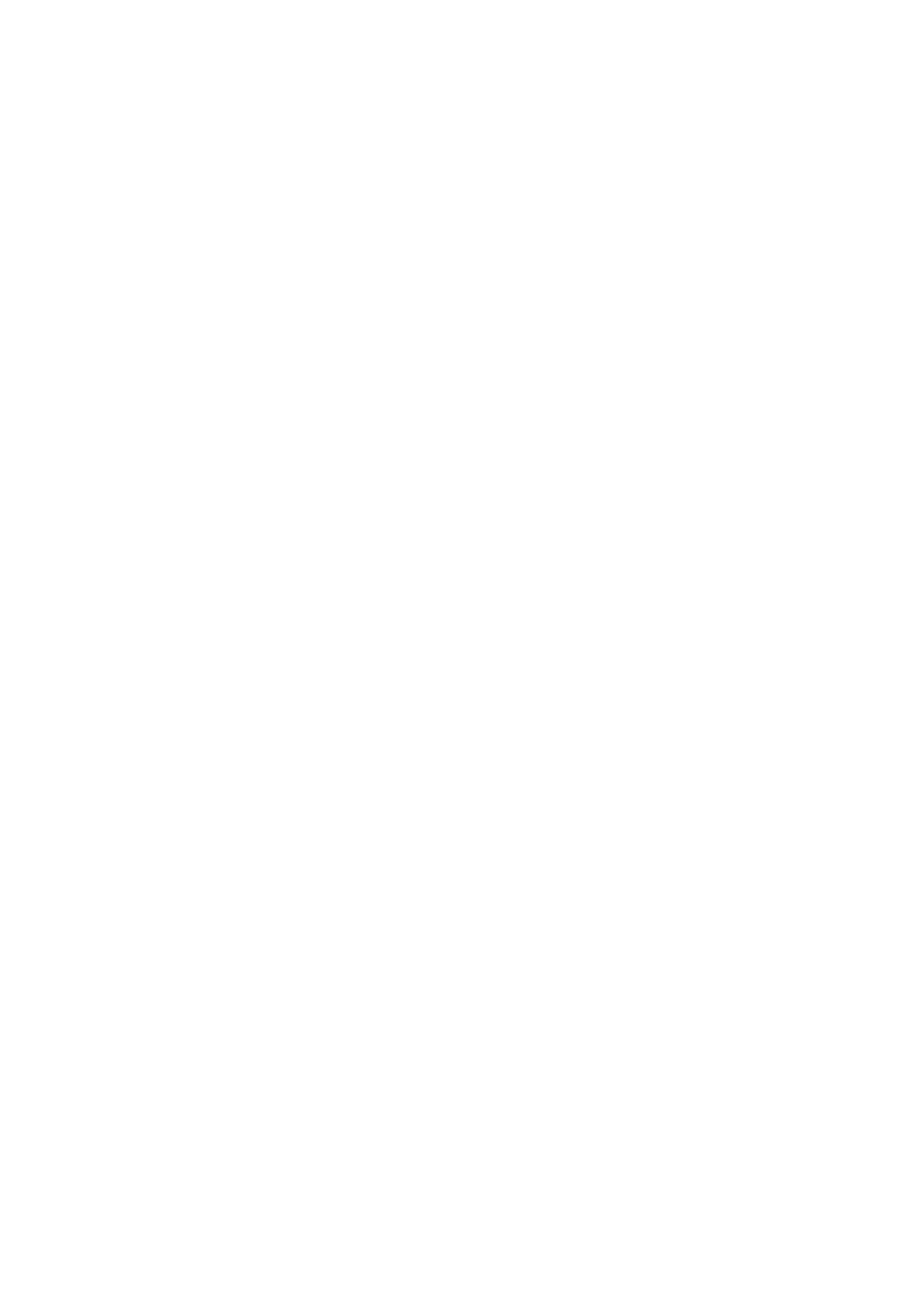 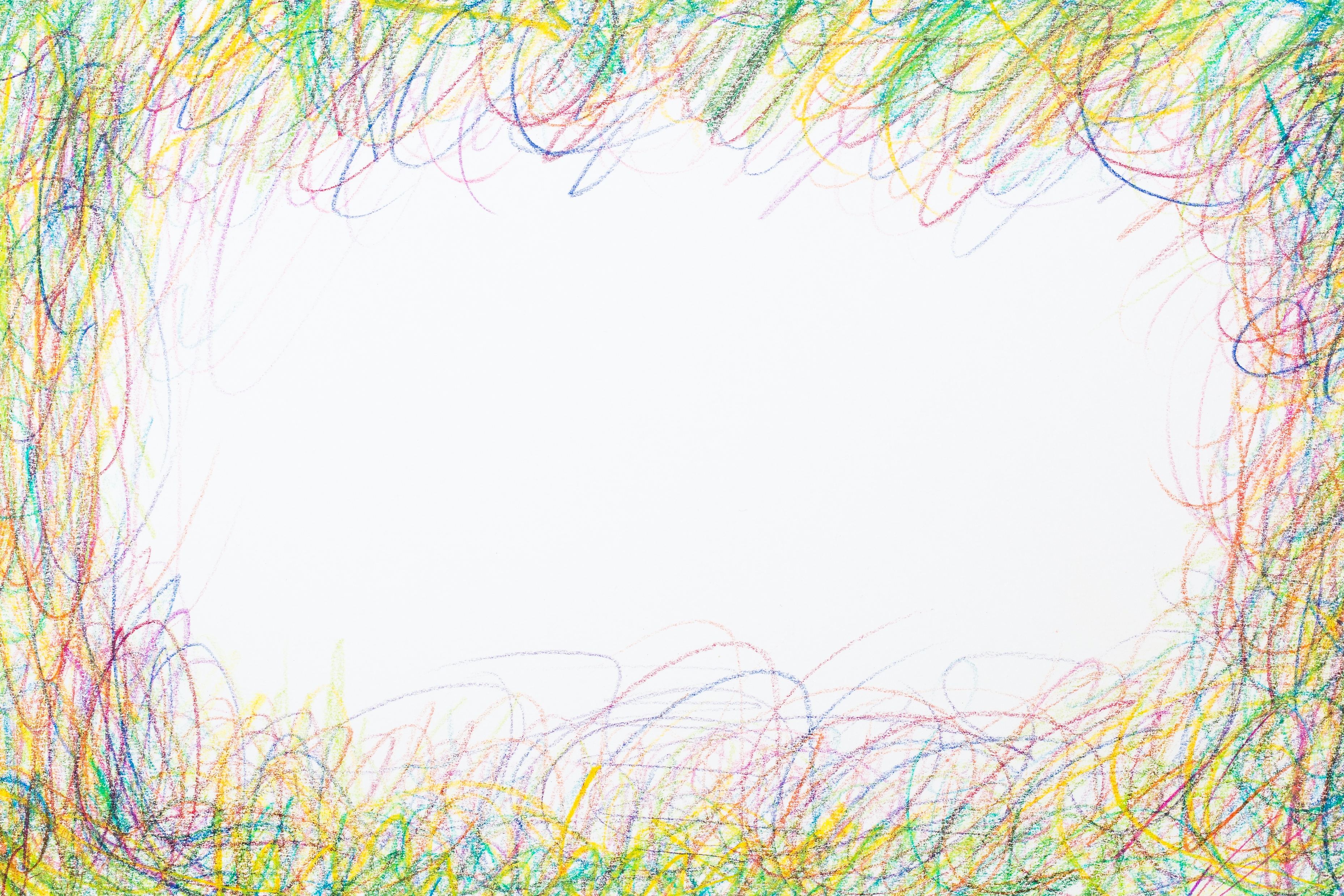 Dè na rudan a bhios a’ cur dragh ort?
Chan eil mi a’ tuigsinn m’ obair sgoile!
Chan eil mi ag iarraidh bruidhinn air beulaibh a’ chlas.
Bidh balach mòr a’ cur dragh orm aig àm cluich.
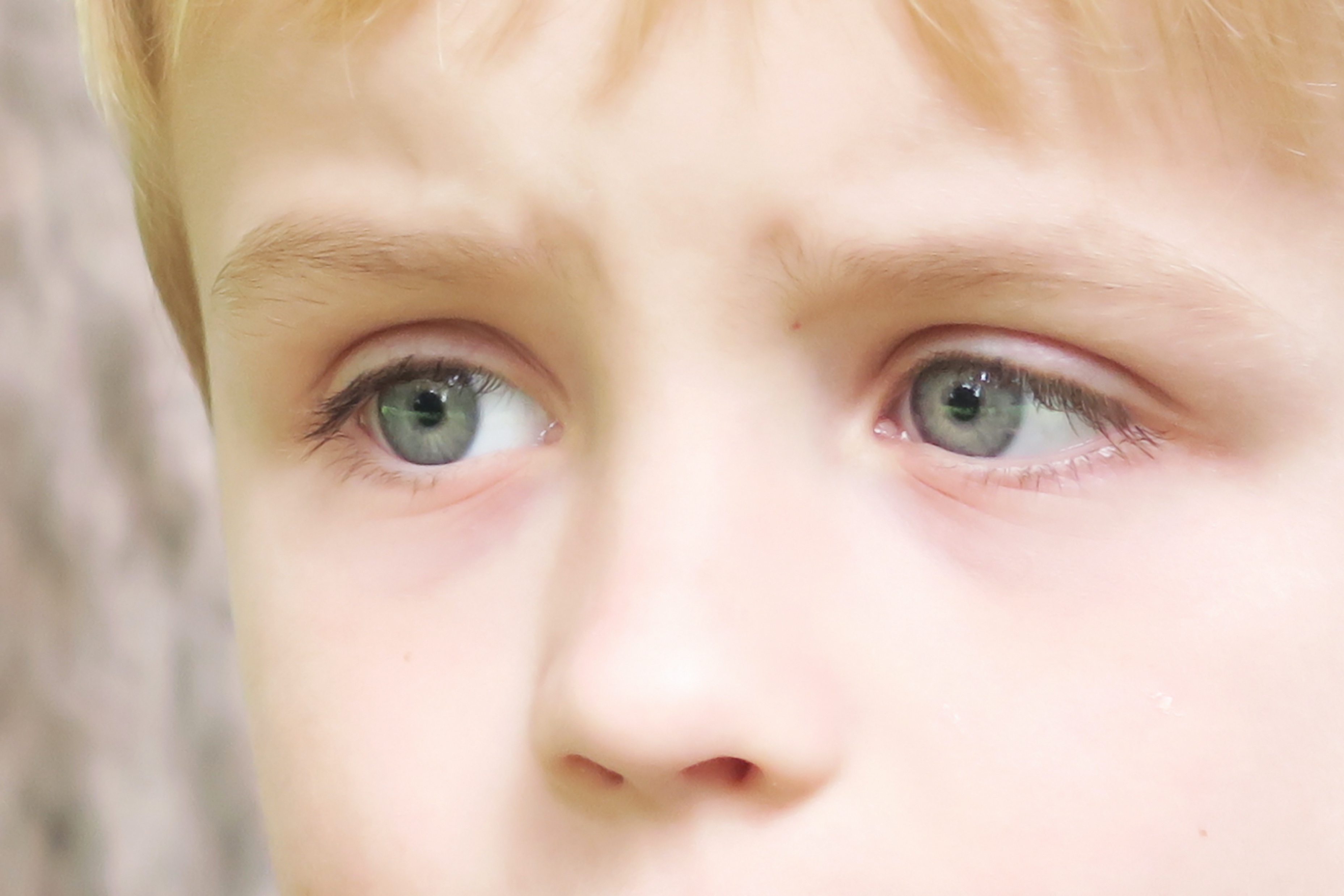 Chan eil mi ag iarraidh a dhol ann. Chan aithne dhomh duine.
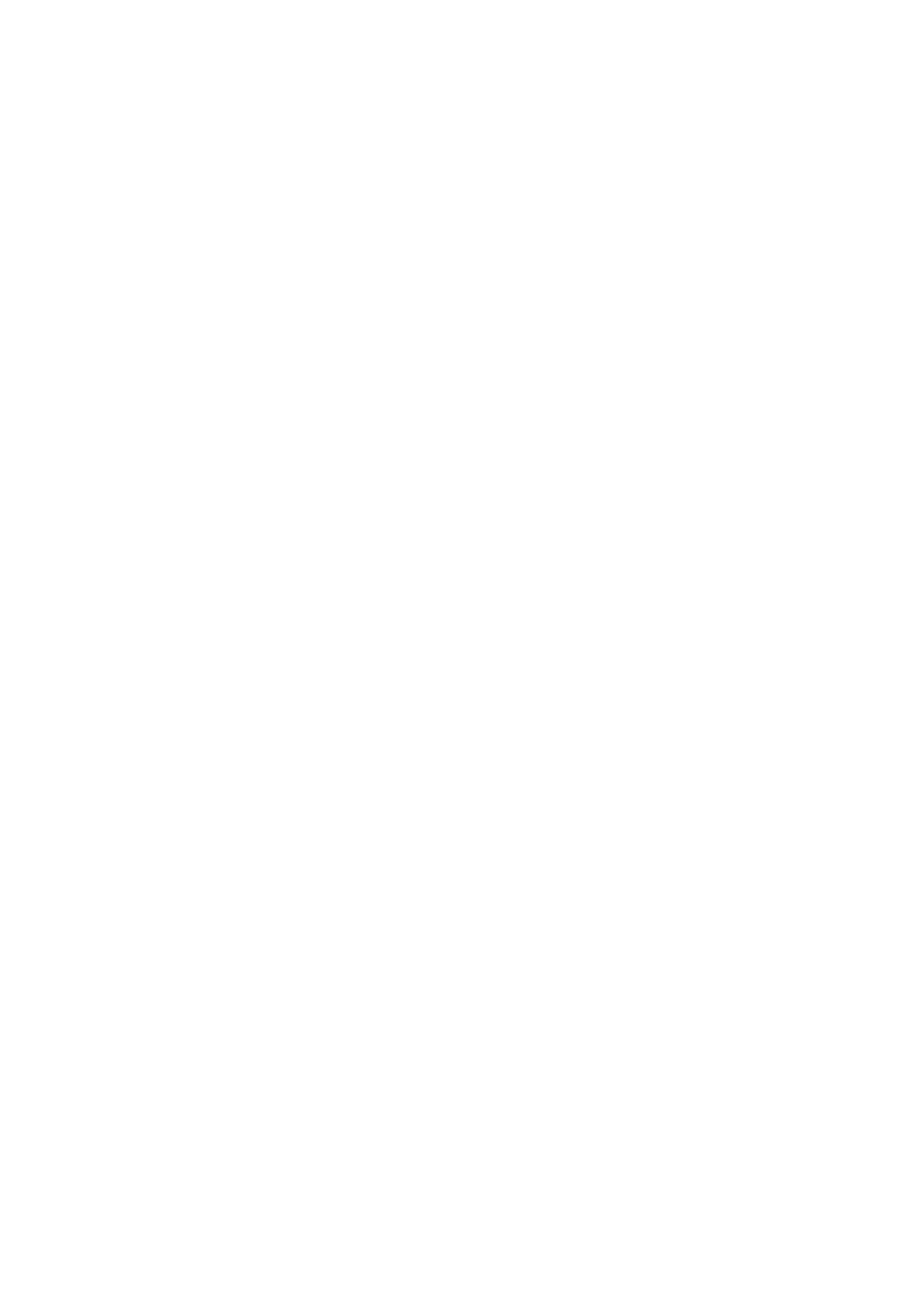 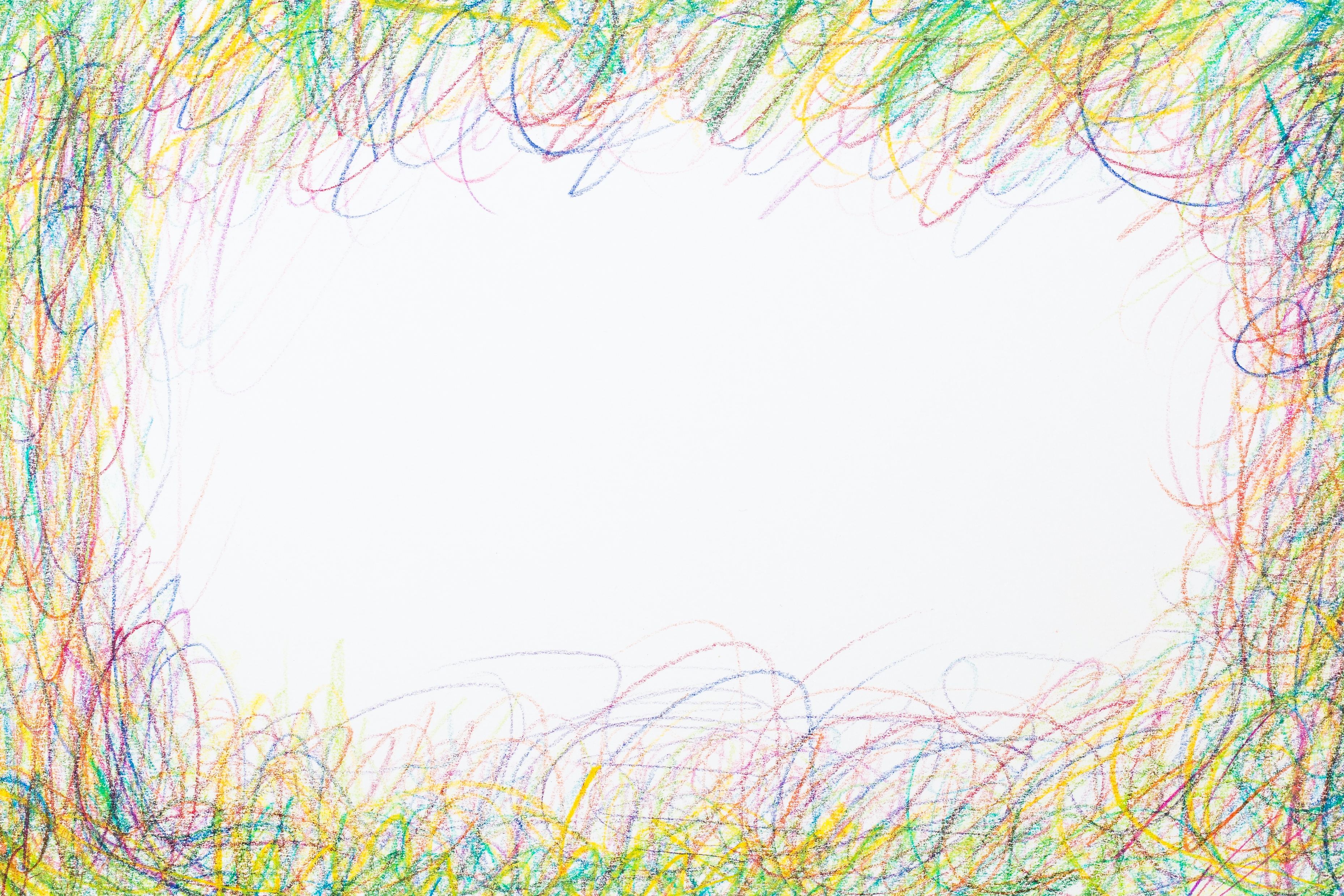 Ciamar a tha e a’ faireachdainn nad bhodhaig nuair a tha thu iomagaineach?
’S dòcha gu bheil:
Do chridhe a’ bualadh nas luaithe
Fallas ort
Stamag goirt
A’ tarraing anail nas luaithe no doirbh anail a tharraing
Air chrith
Beul tioram
Casan cugallach
A’ fàs teth
A’ faireachdainn tinn
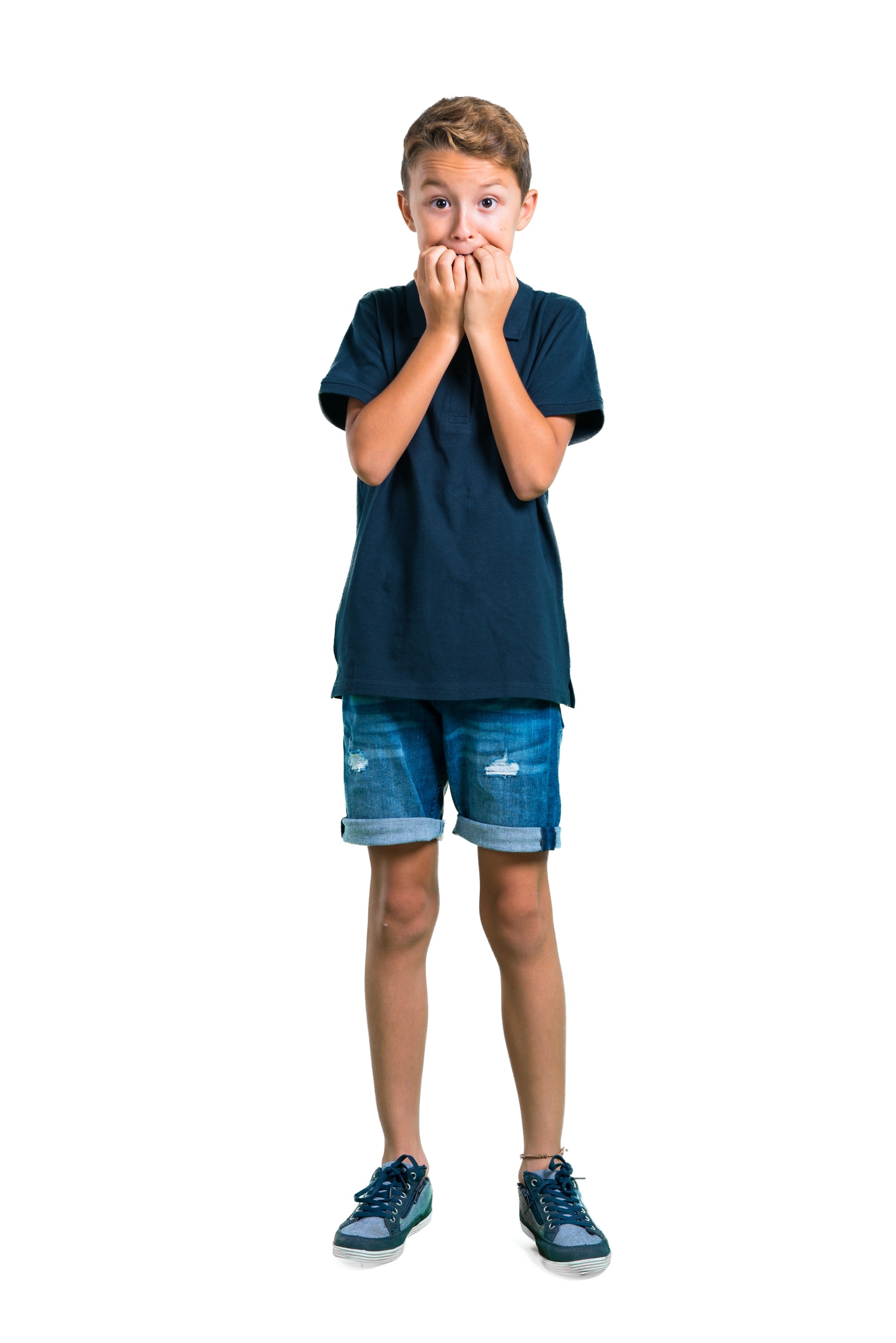 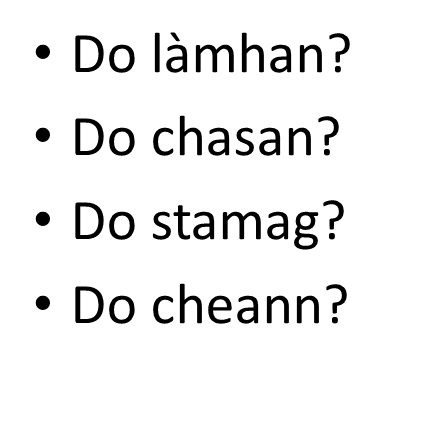 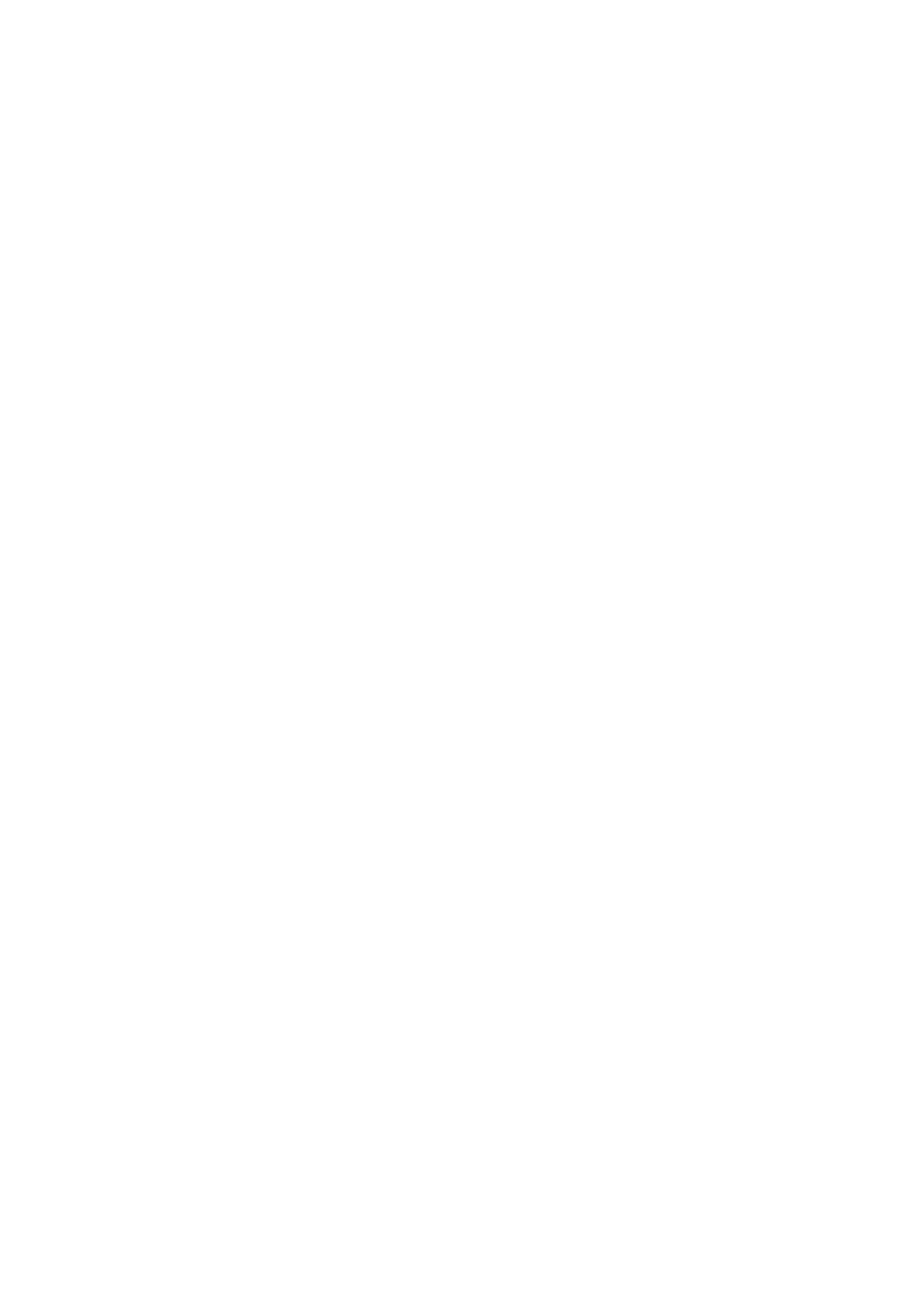 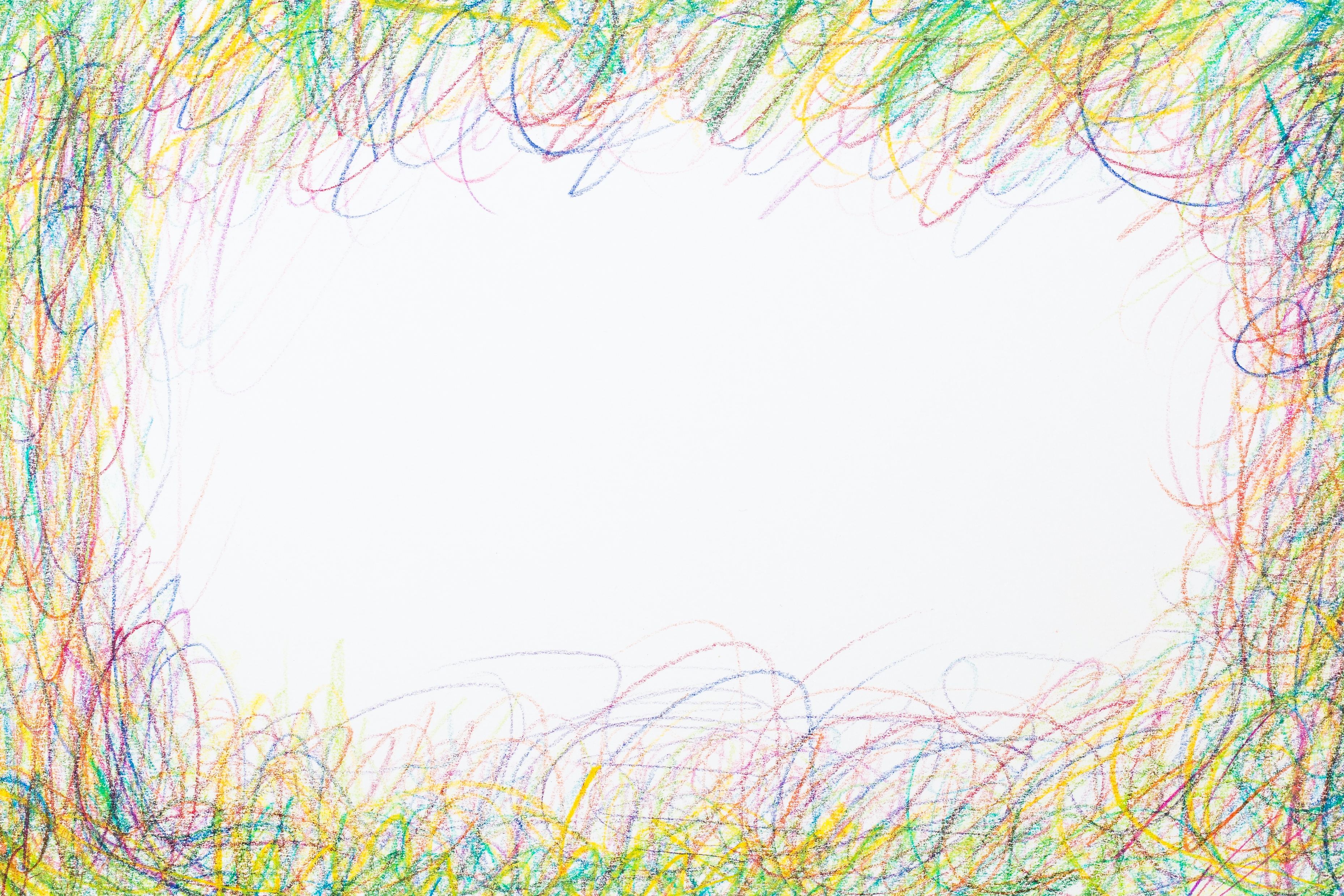 Neart an fhaireachdainn
An smaoinich sibh air suidheachaidhean far am biodh tu a’ faireachdainn mì-chinnteach, nearbhasach, iomagaineach, draghail, an t-eagal ort no eagal do bheatha ort.(’S dòcha gum bi rudeigin a tha a’ toirt ort faireachdainn nearbhasach a’ toirt air cuideigin eile faireachdainn draghail.)
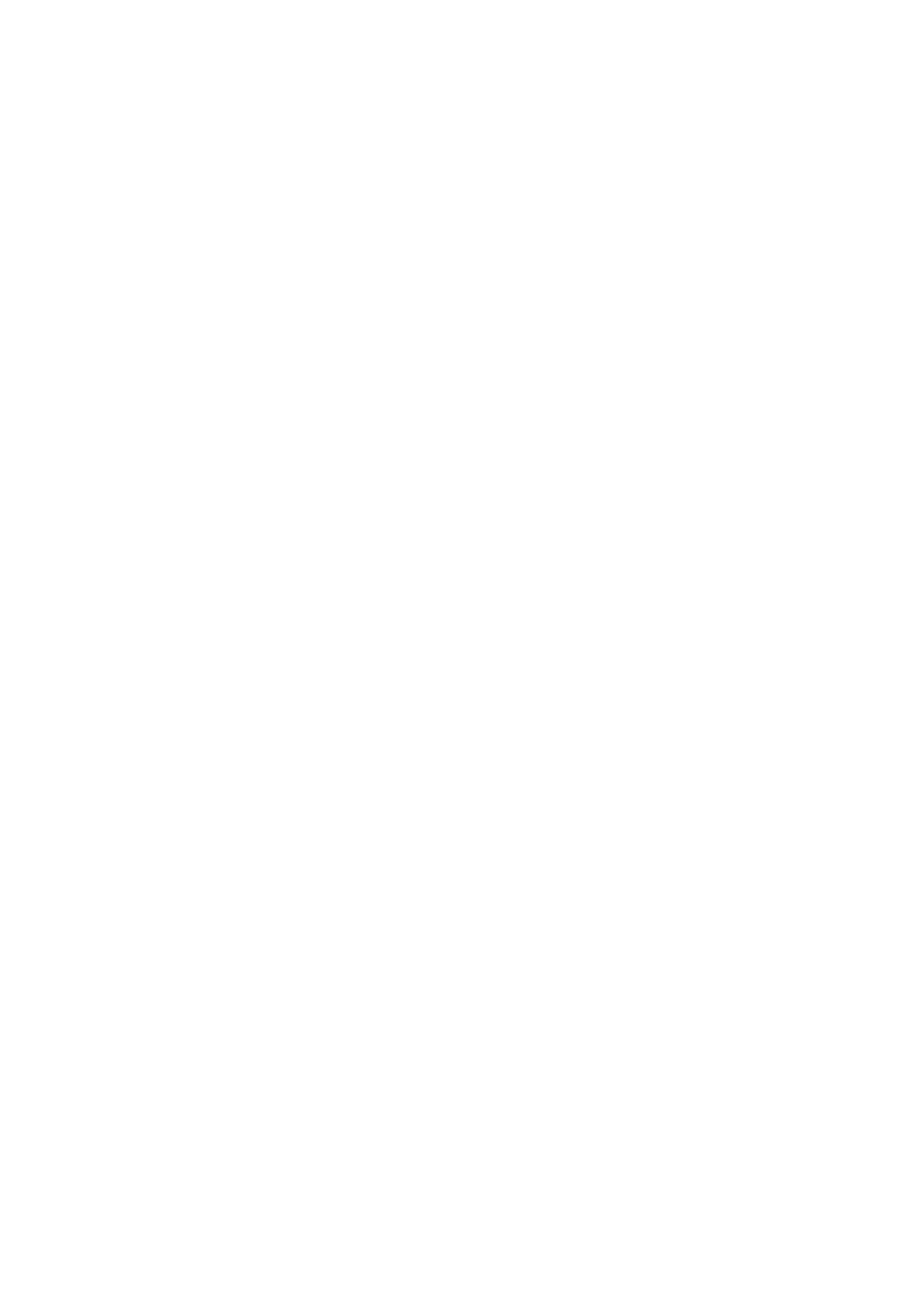 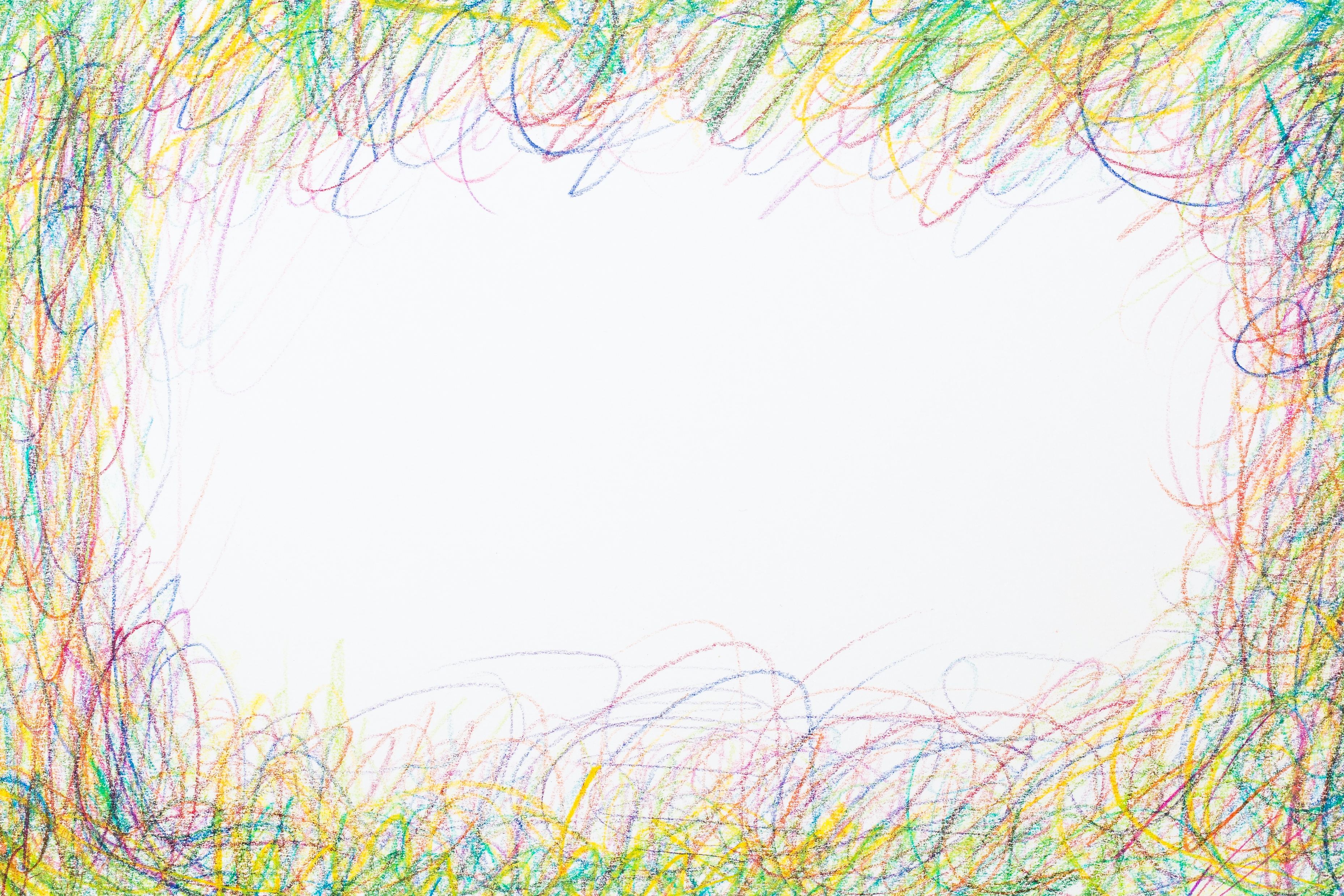 Dè as urrainn dhut a dhèanamh nuair a tha thu fo iomagain?
Tarraing anail 
Bidh tarraing anailean mòra gad chuideachadh a bhith a’ faireachdainn socair.
Feuch mothachas.
Bruidhinn mu dheidhinn mar a tha thu a’ faireachdainn
Ma chumas sinn na draghan a tha oirnn a-staigh, bidh iad a’ fàs agus a’ fàs. Ach ma leigeas sinn a-mach iad agus ma bhruidhneas sinn orra, fàsaidh iad nas lugha agus nas lugha.
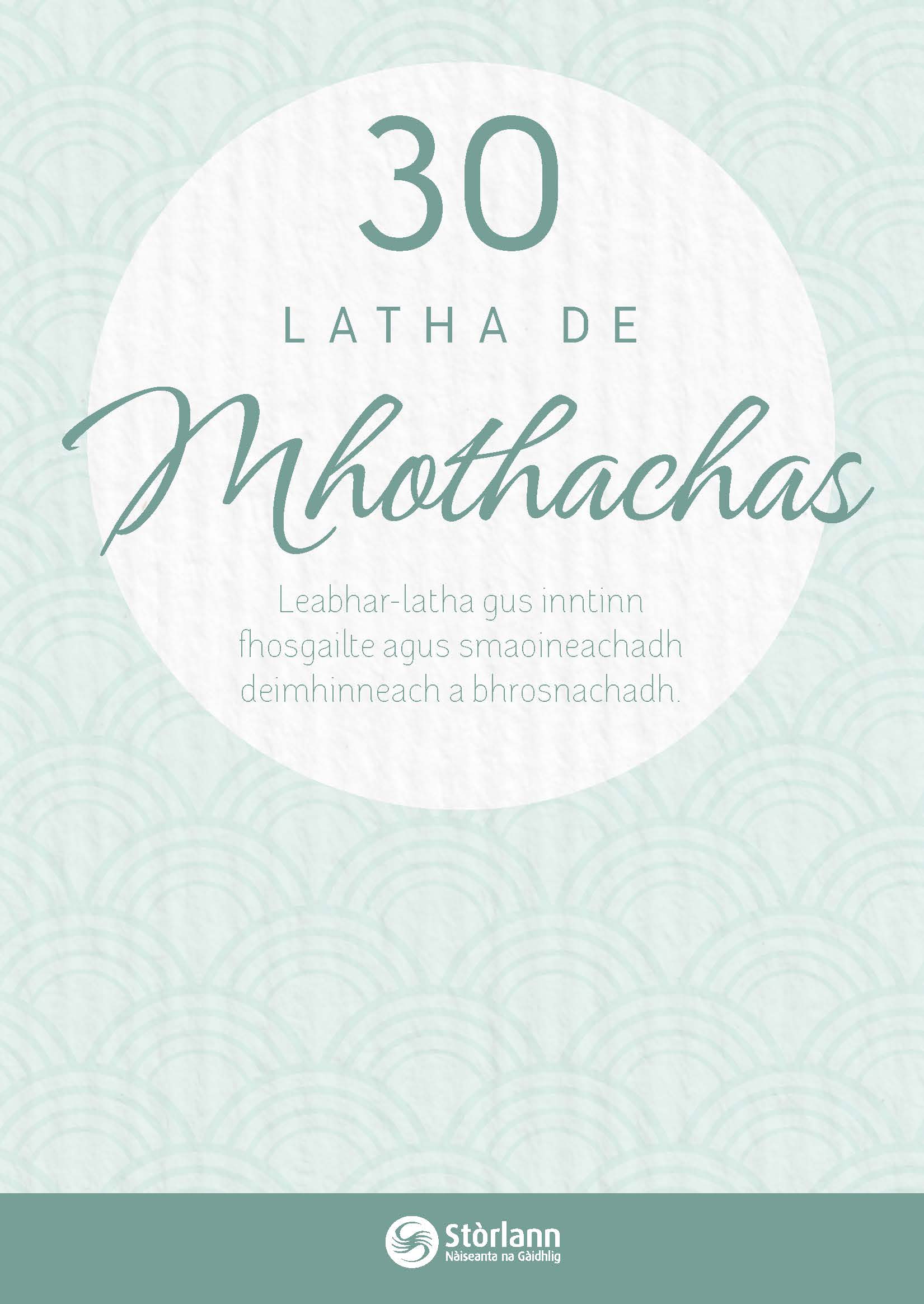 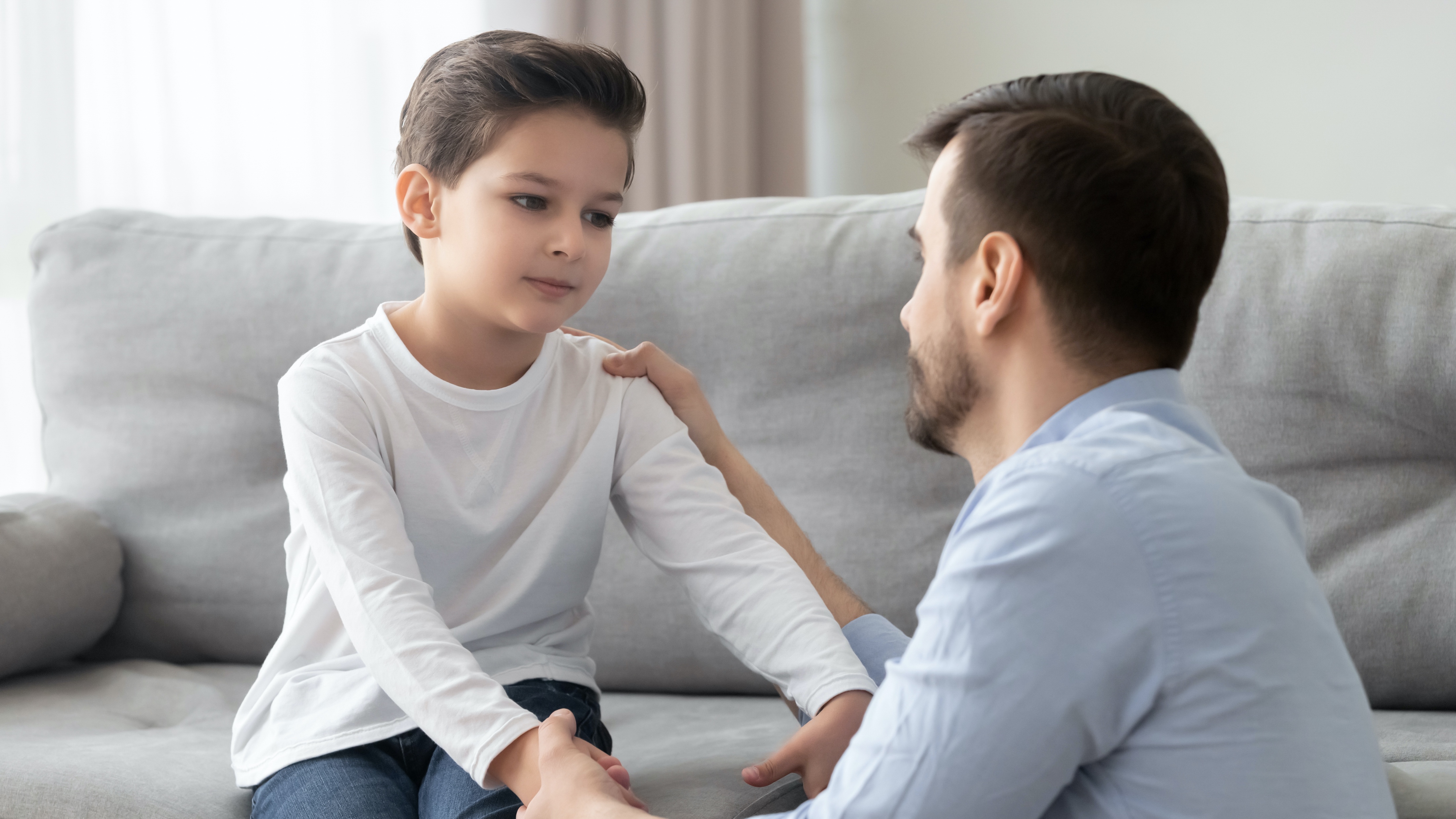 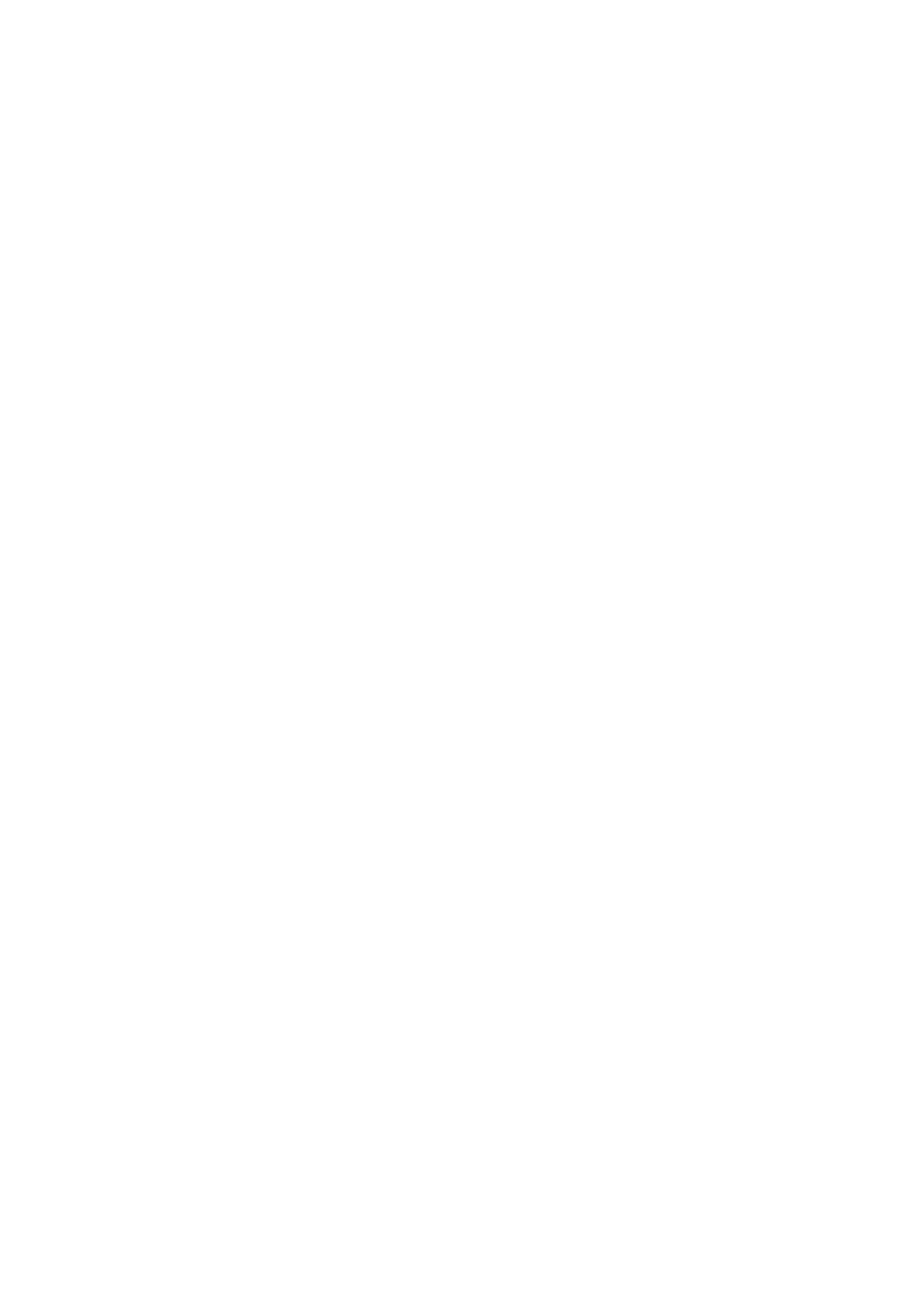 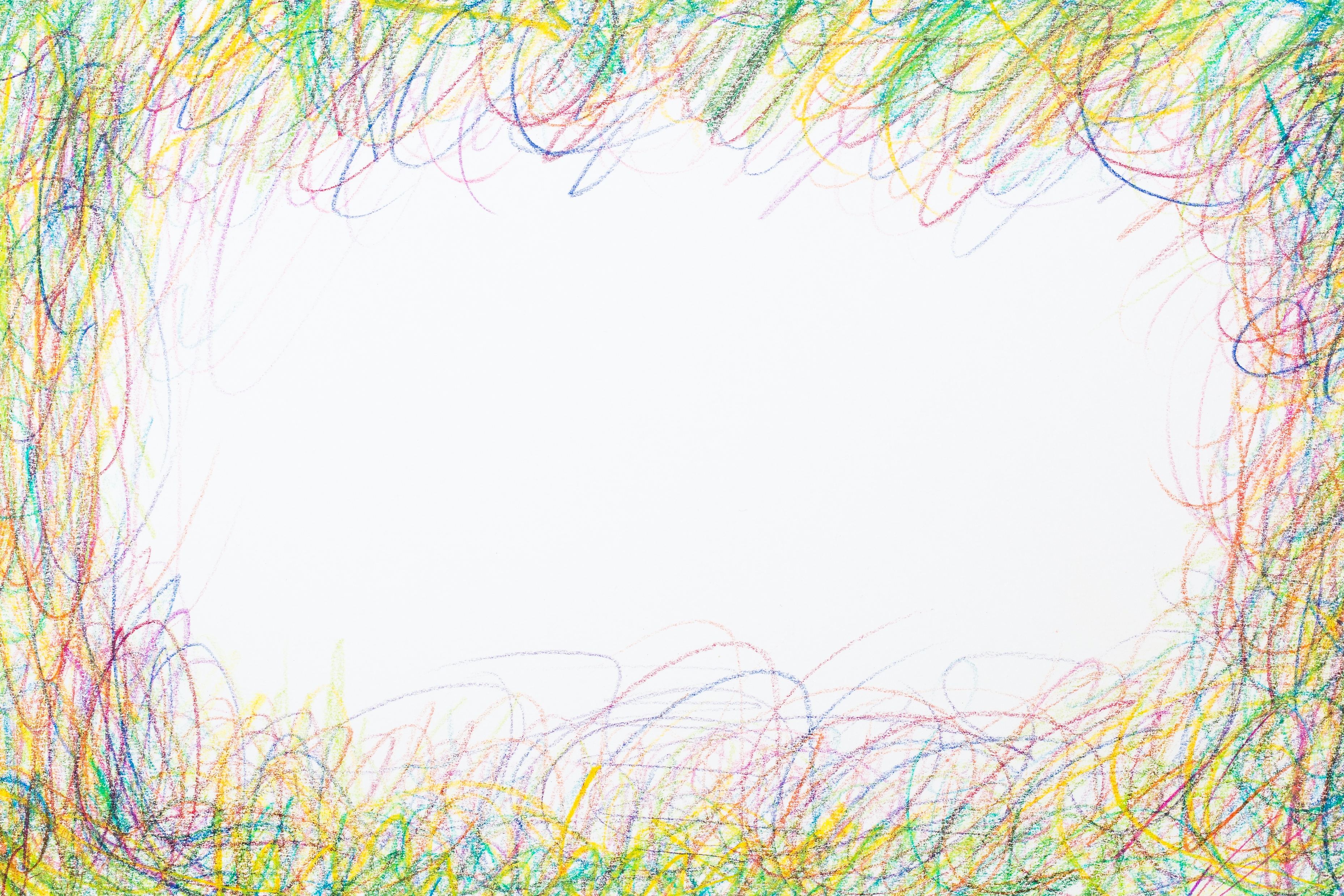 Dè as urrainn dhut a dhèanamh nuair a tha thu fo iomagain?
Aithnich mar a tha thu a’ faireachdainn
Sgrìobh na smuaintean agus na faireachdainnean  agad.
Atharraich mar a tha thu a’ smaoineachadh mu dheidhinn. 
Smaoinich mu dheidhinn ann an dòigh dheimhinneach an àite dè dh’fhaodadh a dhol ceàrr!
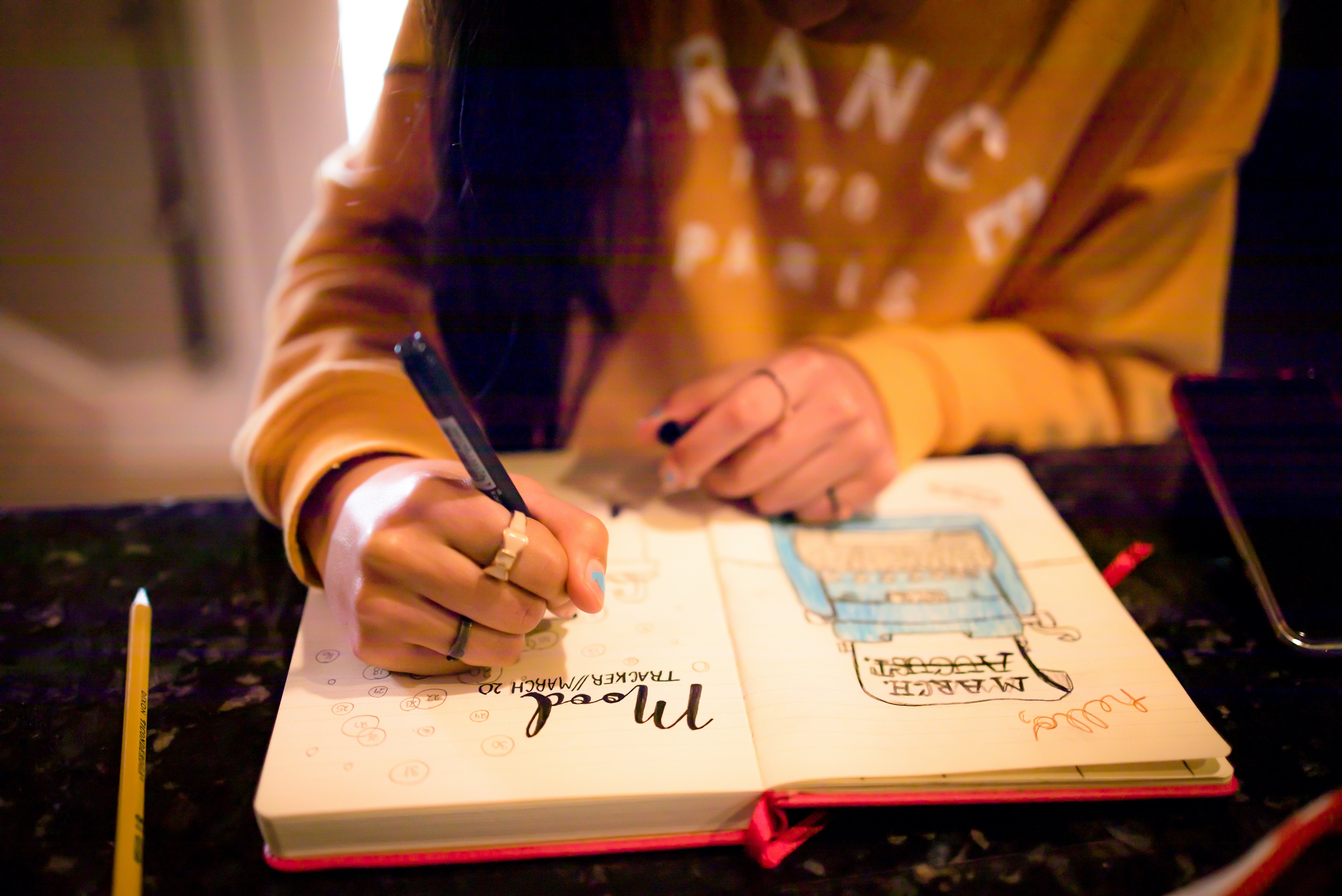 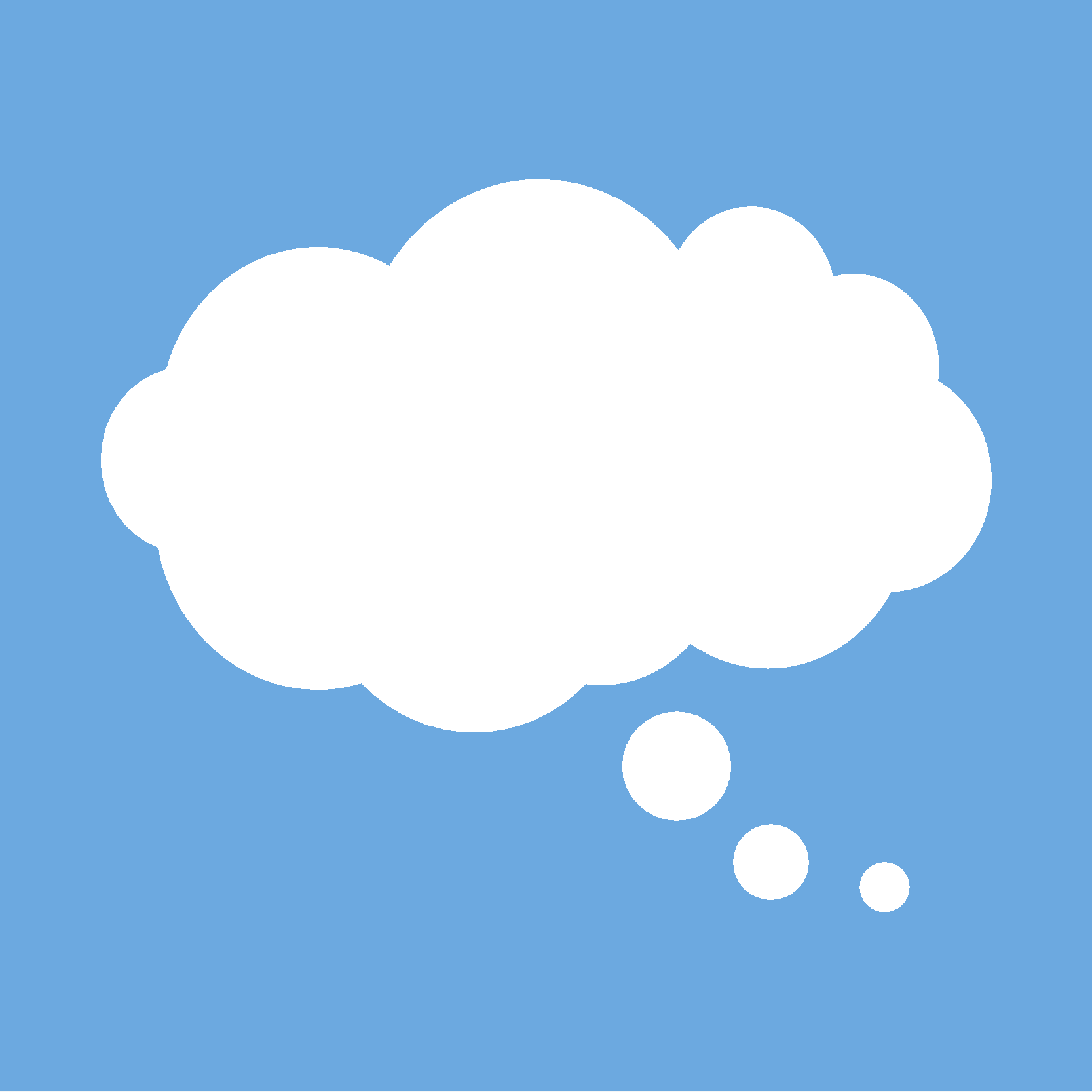 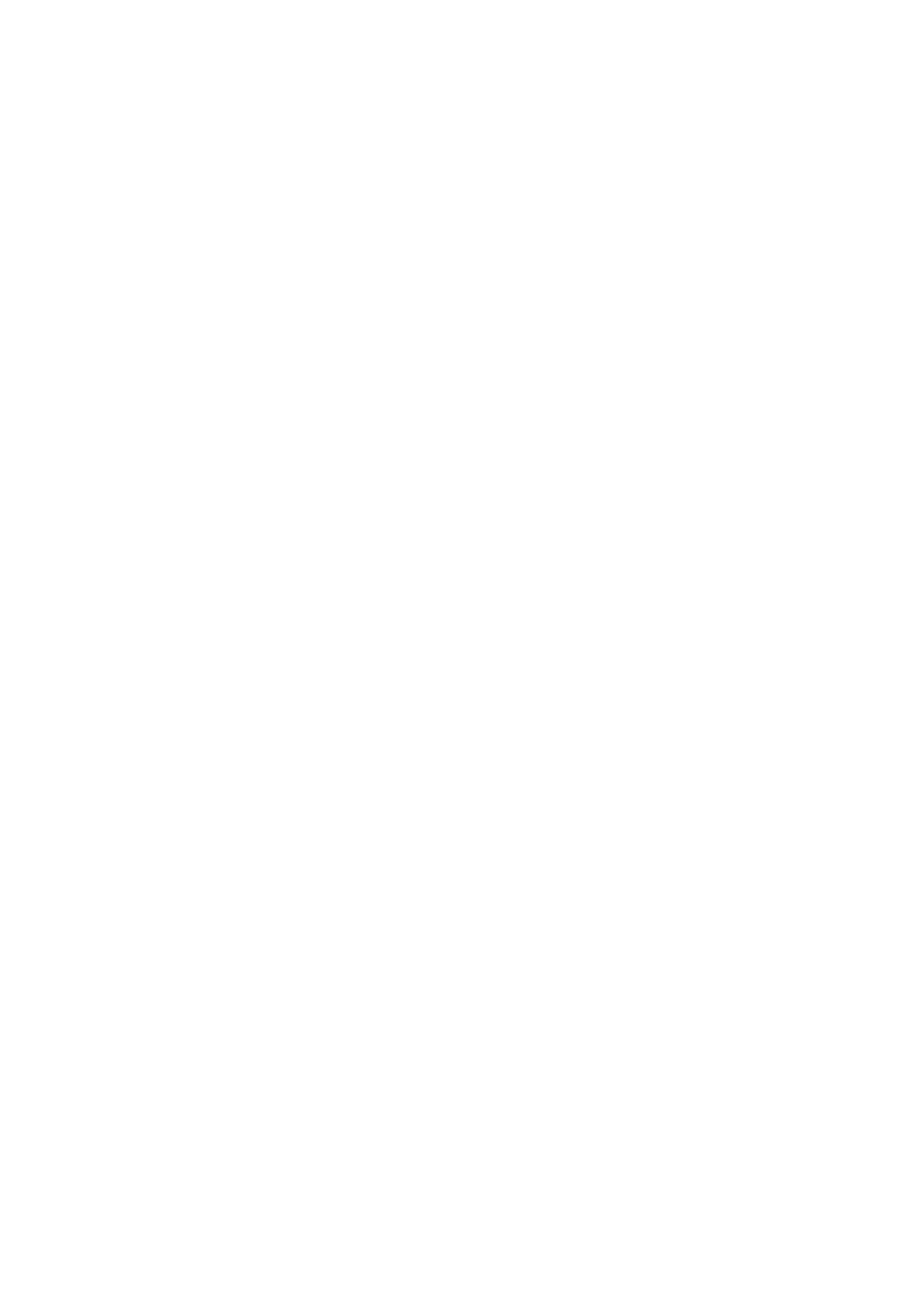 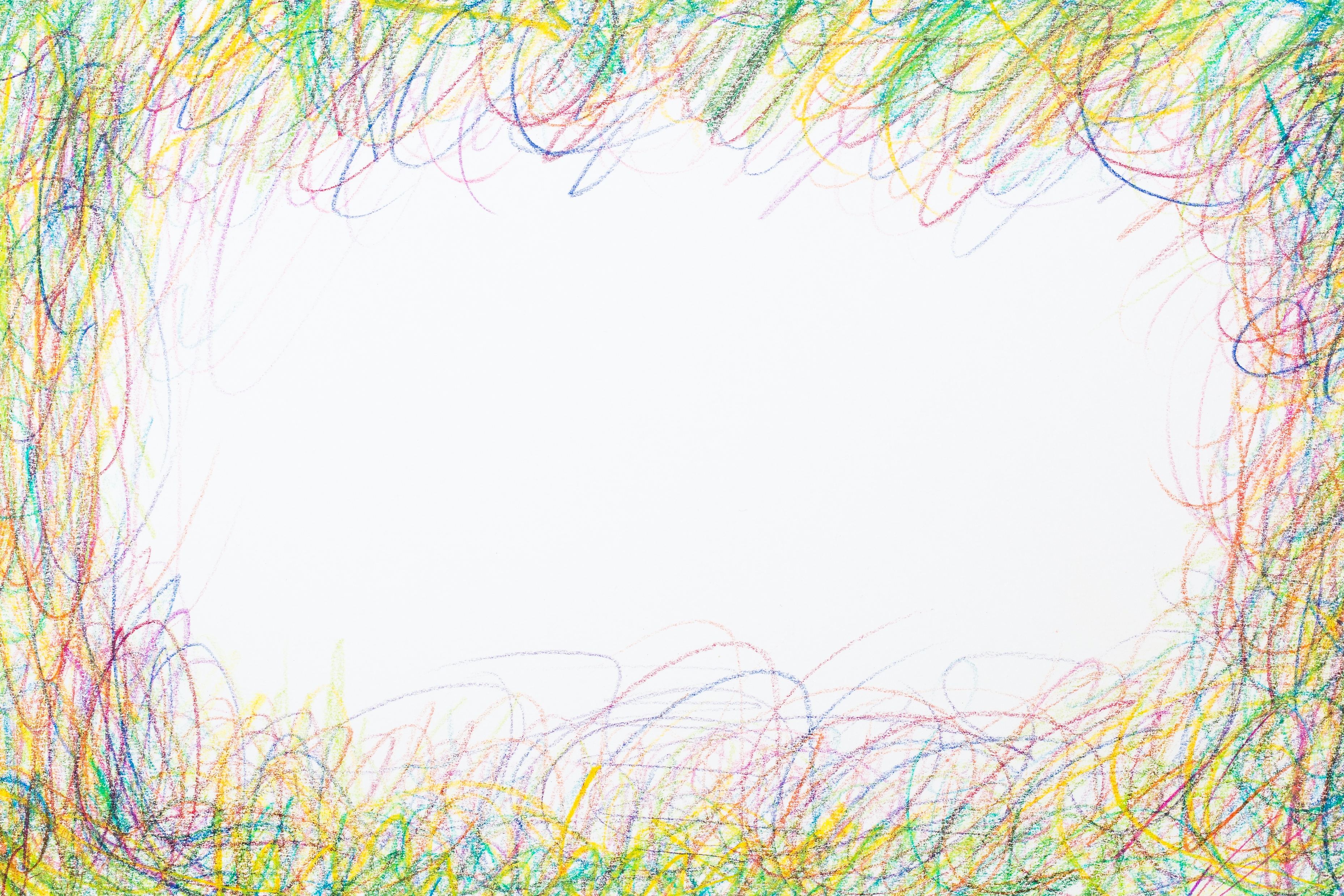 Dè as urrainn dhut a dhèanamh nuair a tha thu fo iomagain?
Gabh deoch 
Faodaidh deoch uisge fuar cuideachadh le bhith ga do socrachadh fhèin.
Feuch an eacarsaich 5,4,3,2,1 le do chiadfàthan
Smaoinich air 5 rudan a chì thu, 4 rudan a chluinneas tu, 3 rudan a tha thu a’ faireachdainn, 2 fhàileadh a bhios tu a’ faighinn agus 1 rud a tha thu a’ blasad.
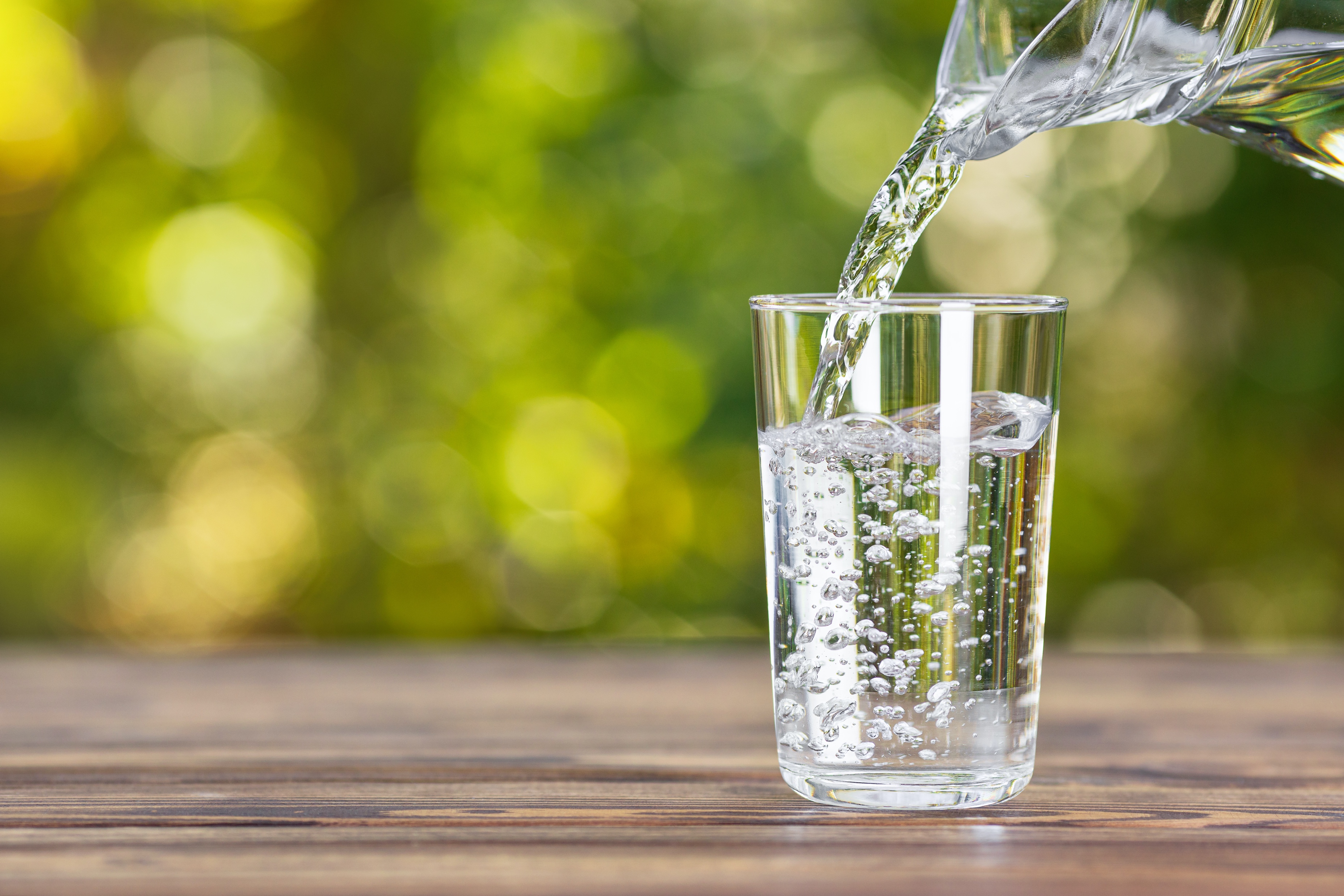 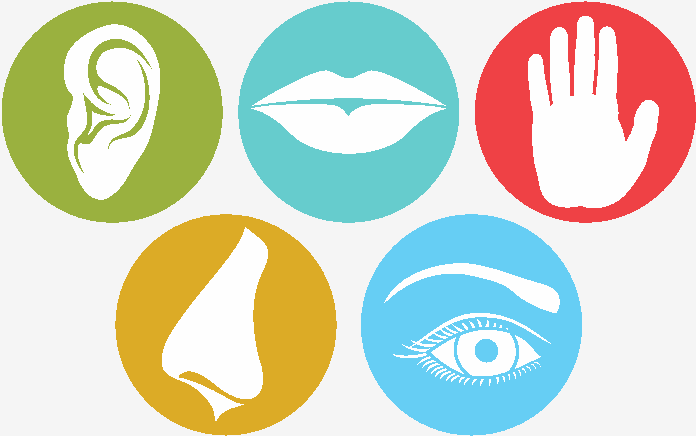 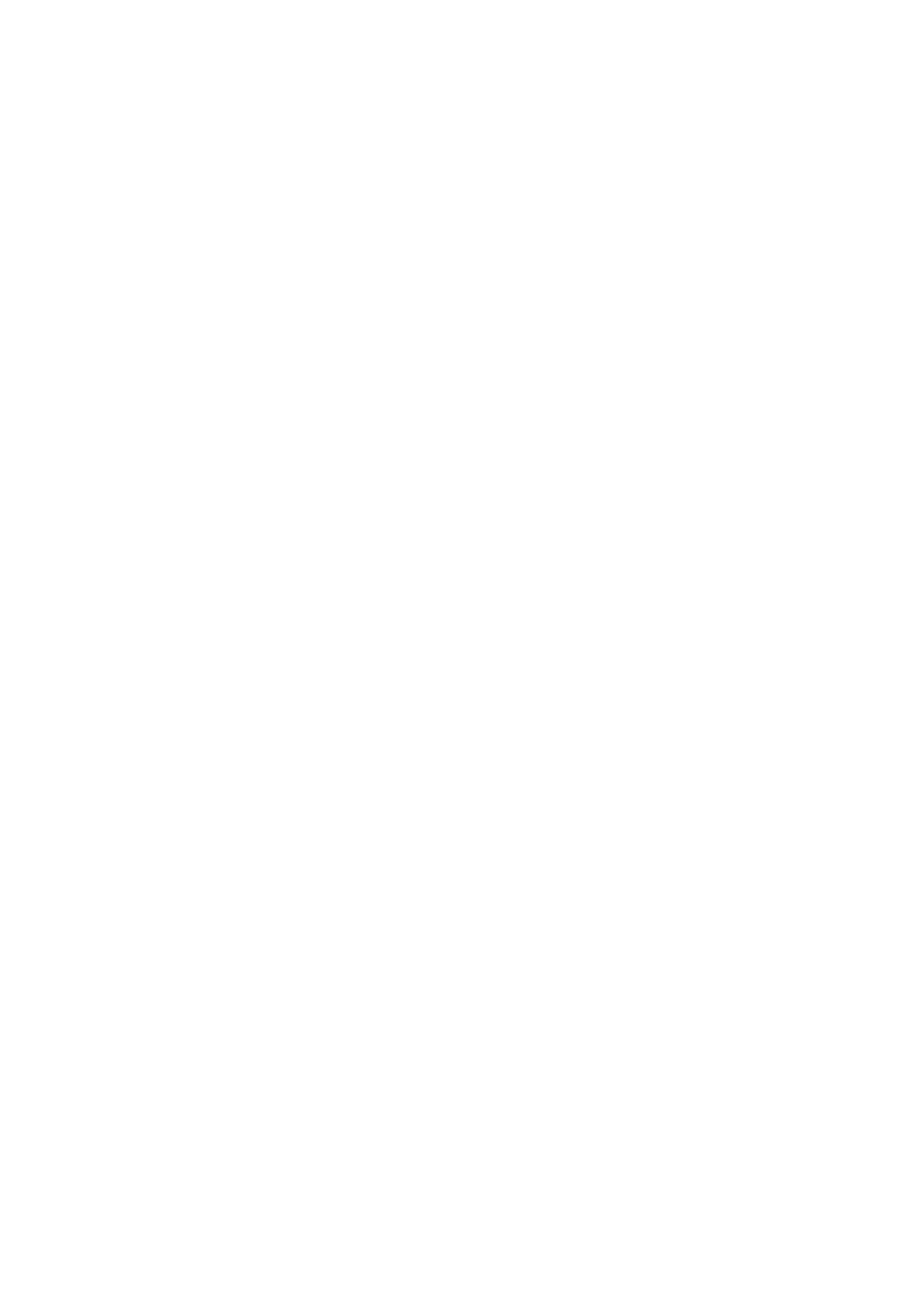 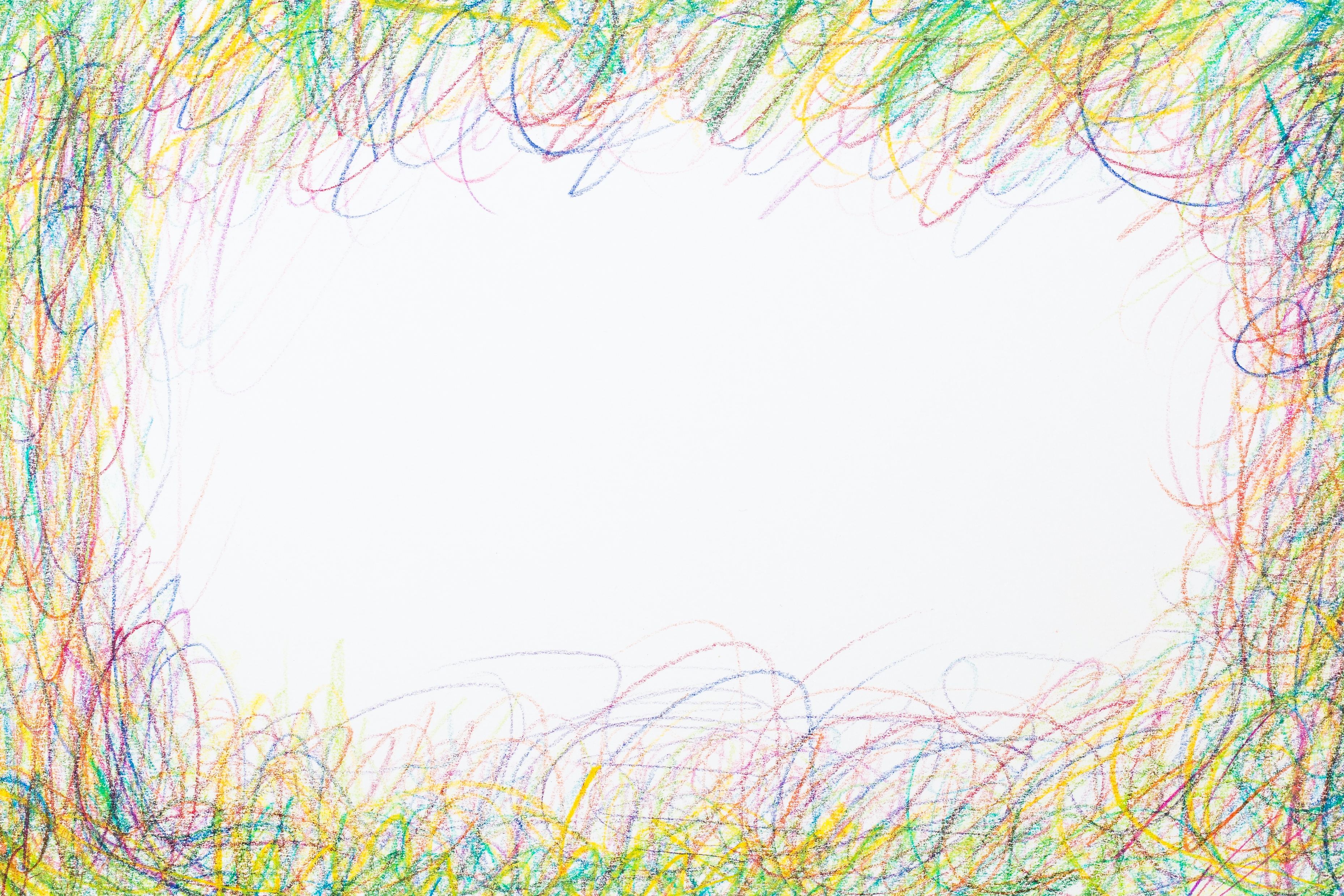 Dè as urrainn dhut a dhèanamh nuair a tha thu fo iomagain?
Dèan rudeigin a tha a’ còrdadh riut a bhith a’ dèanamh
Gabh cuairt, dèan eacarsaich, èist ri ceòl, dèan dealbh, leugh leabhar
Smaoinich air dè tha fod smachd agus dè nach eil.
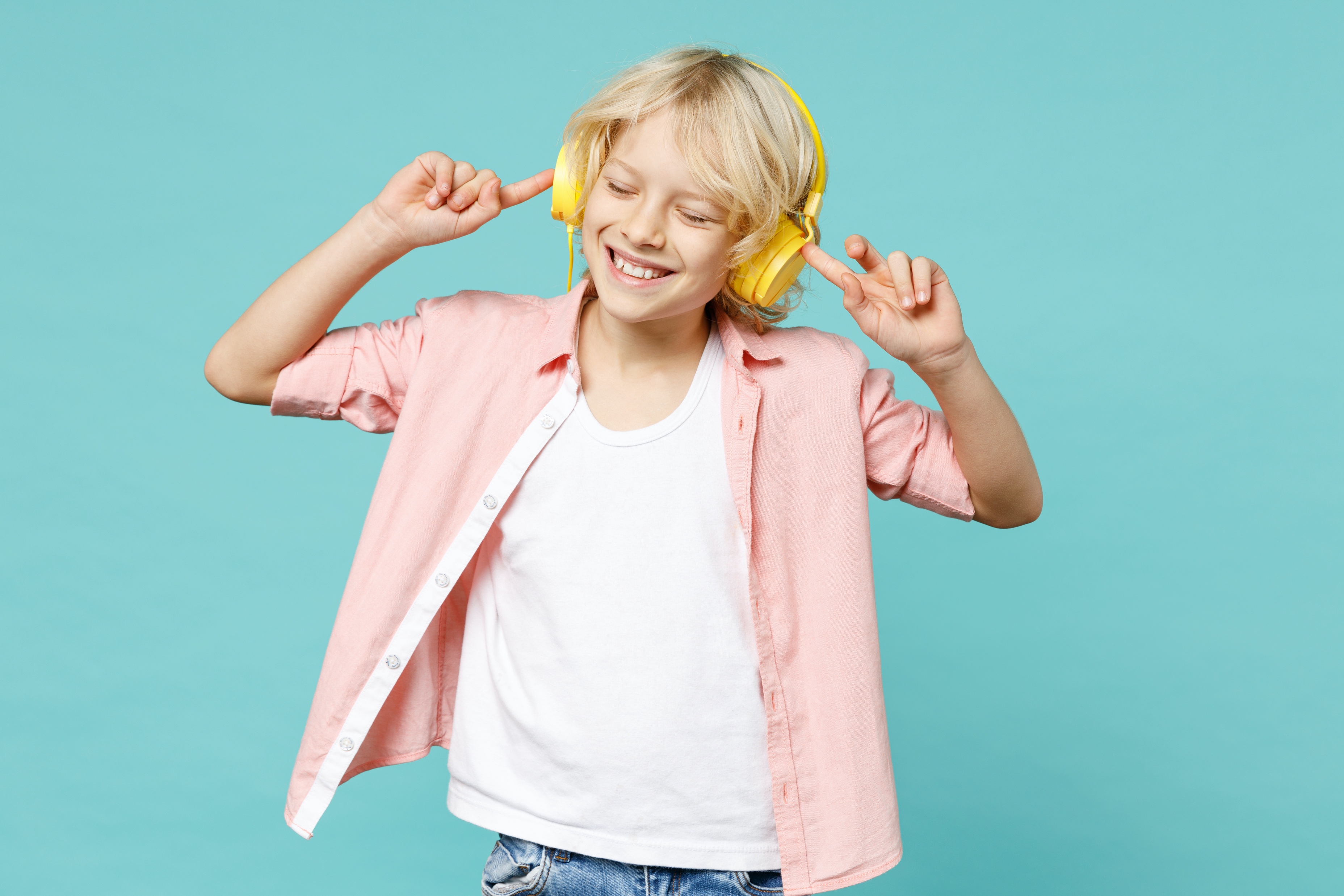 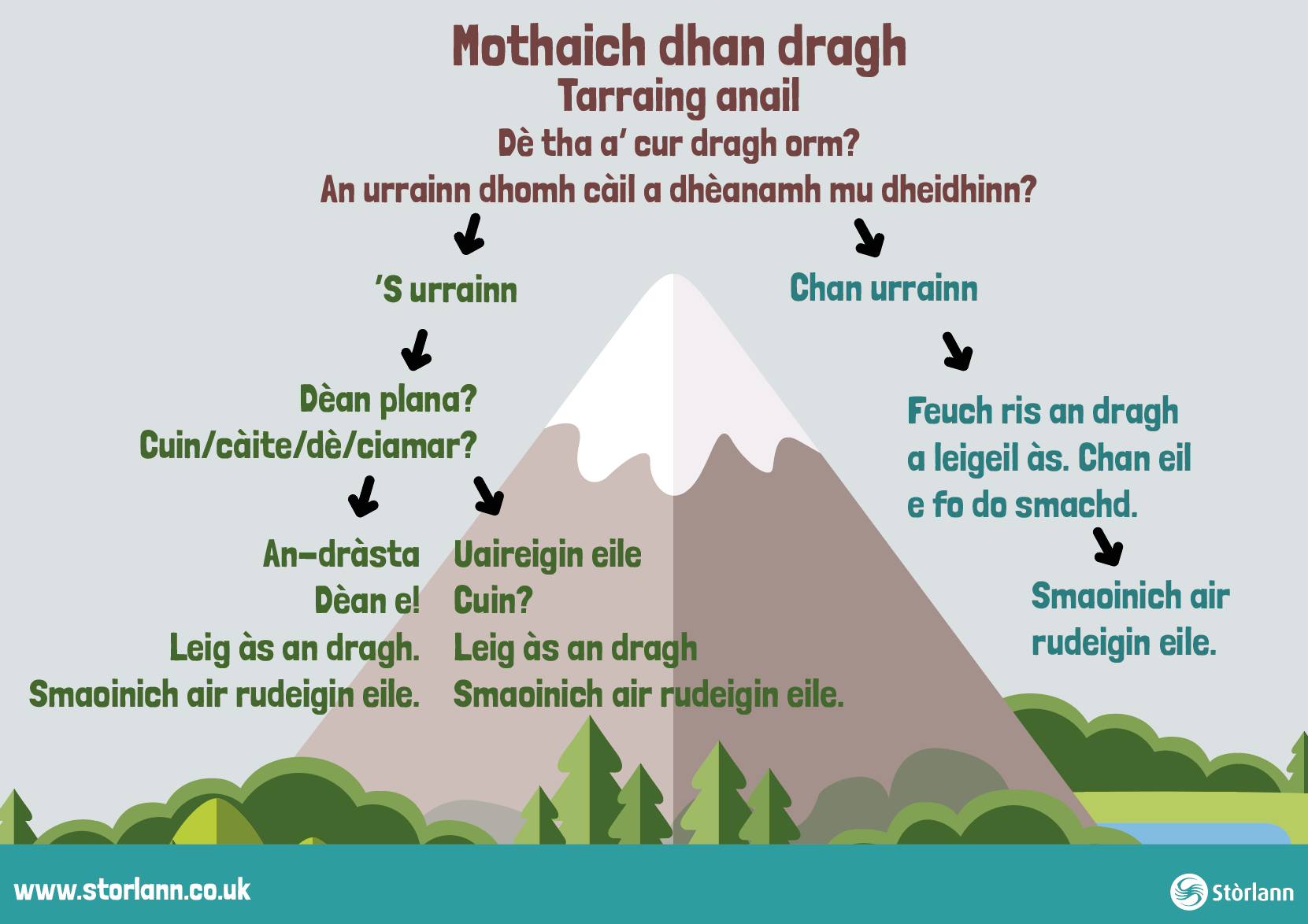 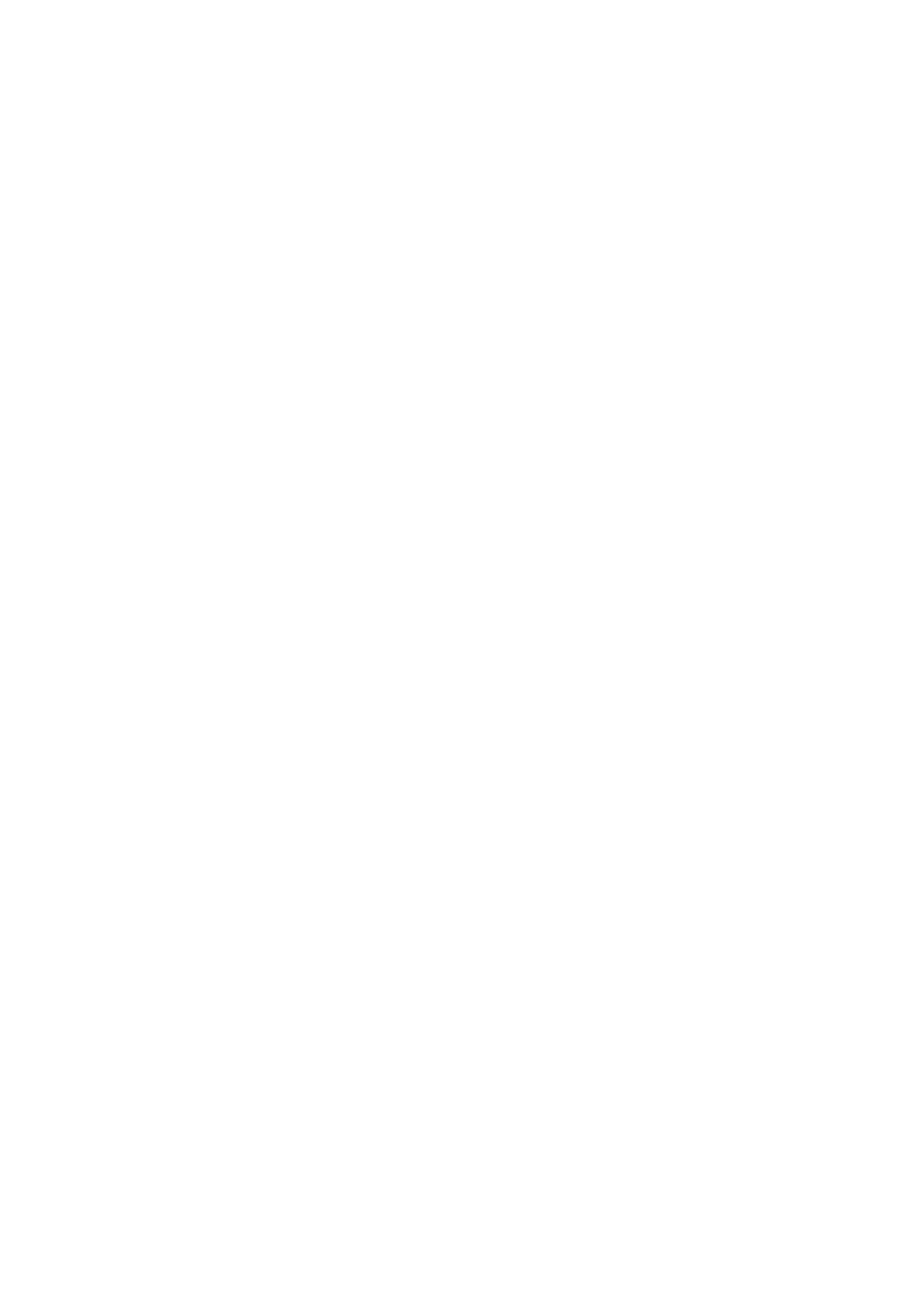 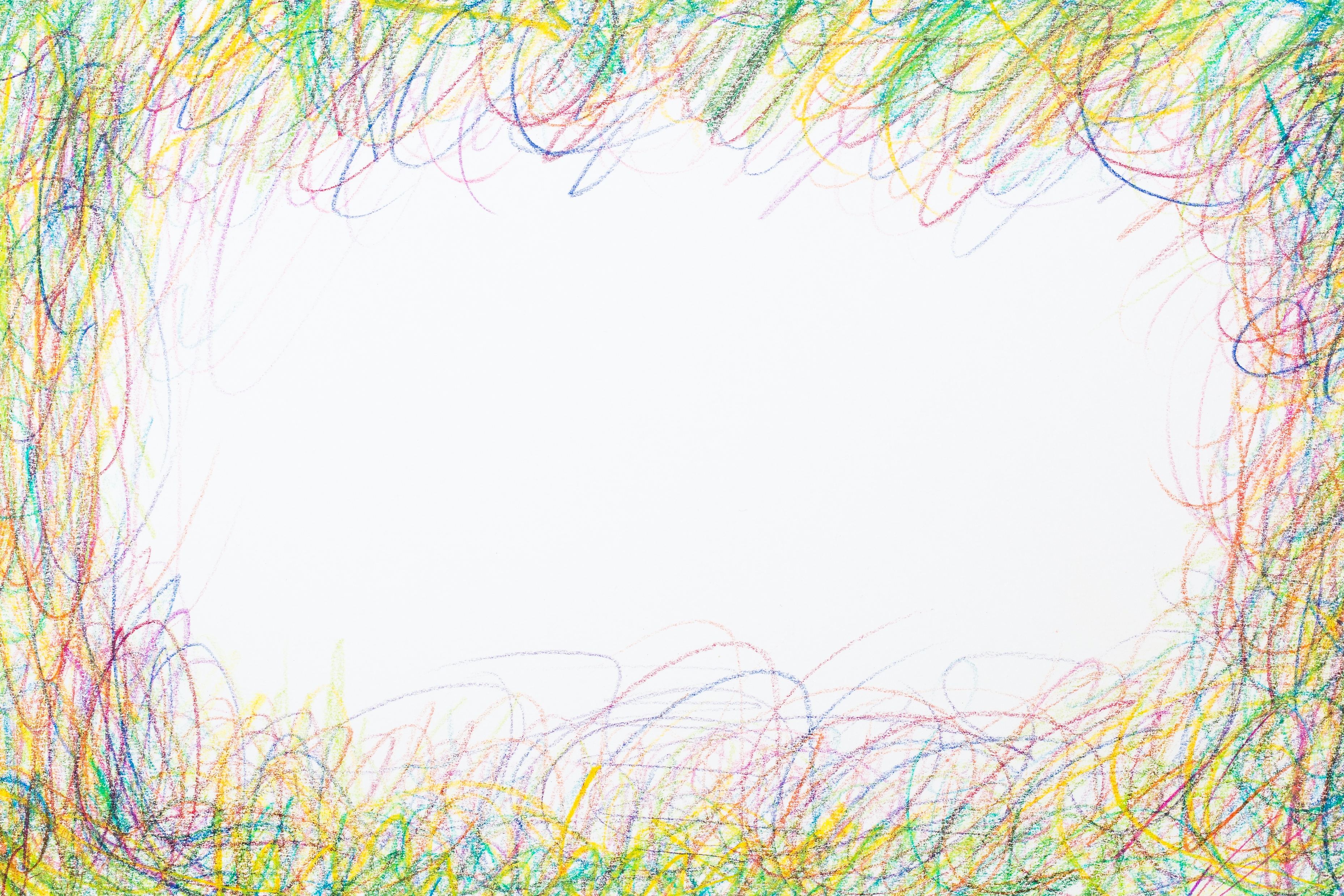 Dè bhios ag obrachadh dhut?
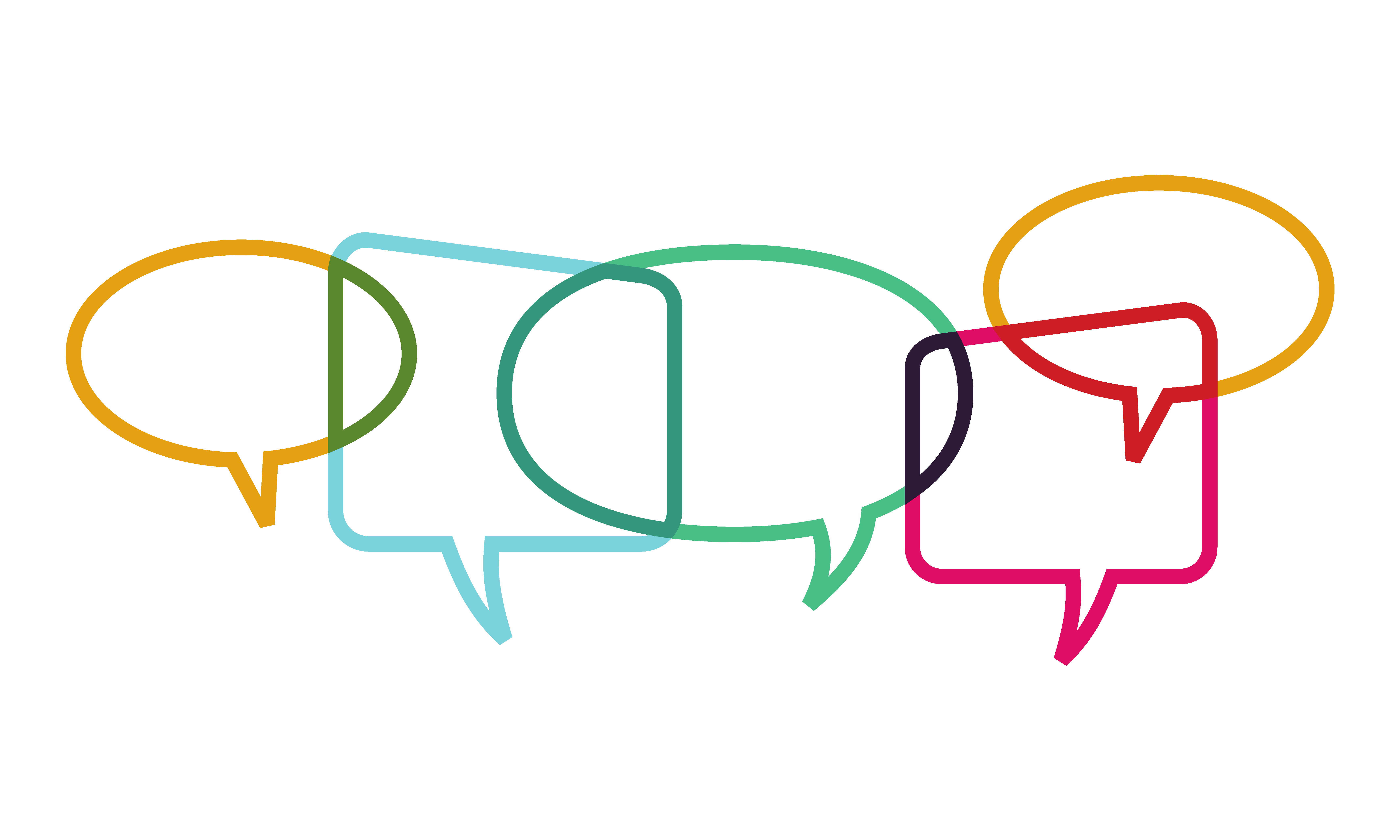 Beachdaich air diofar dhòighean a bhios ag obrachadh dhut nuair a tha iomagain ort.

’S dòcha gum bi beachdan math aig do charaidean a dh’fhaodadh tu fheuchainn!
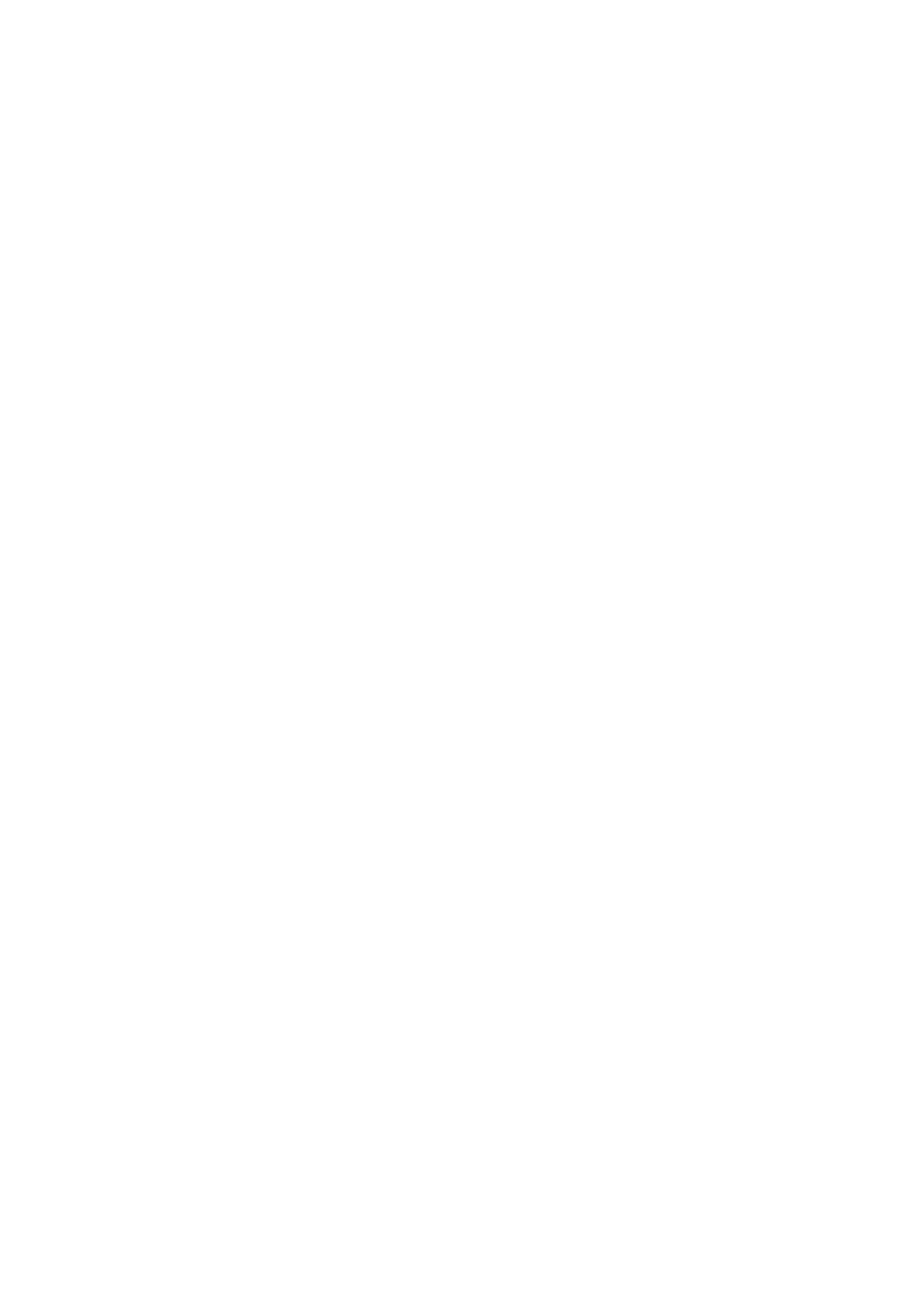 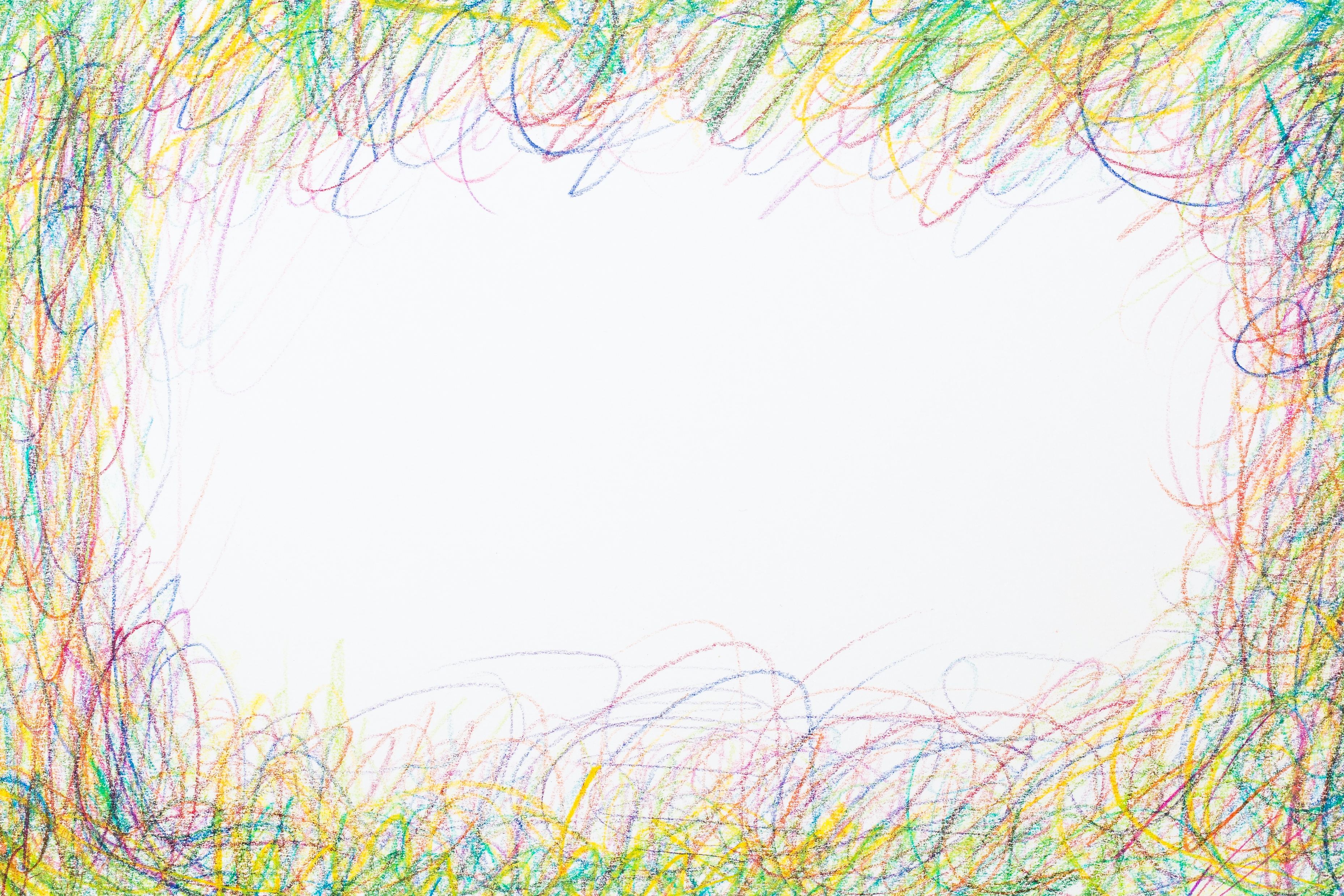 Doilichean nan dragh à Guatemala
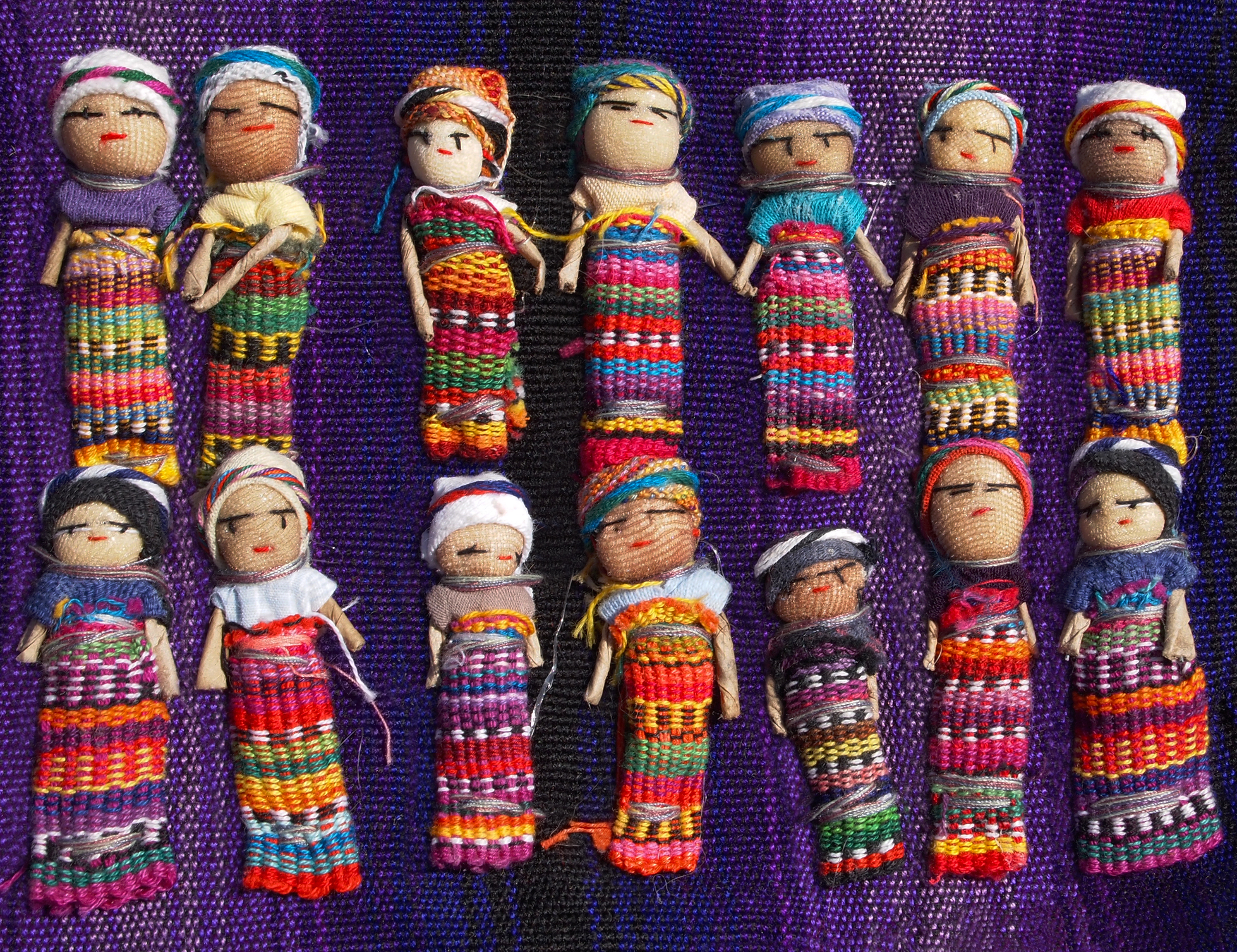 Ann an Guatemala, bidh clann ag innse nan draghan aca do na doilichean beaga seo agus gan cur fon chluasaig air an oidhche. Tha iad a’ creidsinn gum bi an dragh air falbh anns a’ mhadainn agus gum faigh a’ chlann deagh chadal.

Dè ur beachd air seo?
Saoil an obraicheadh e? Carson?
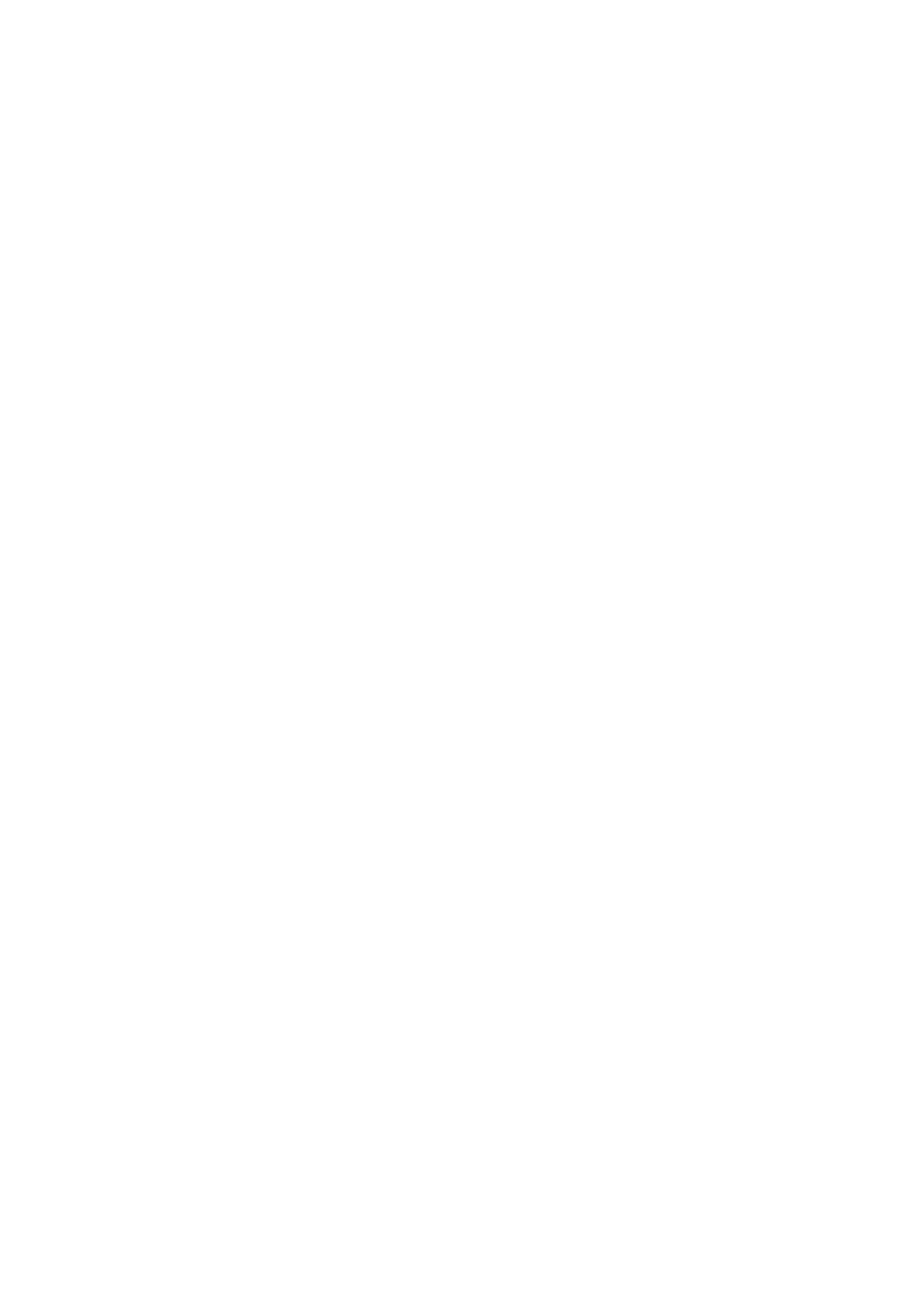 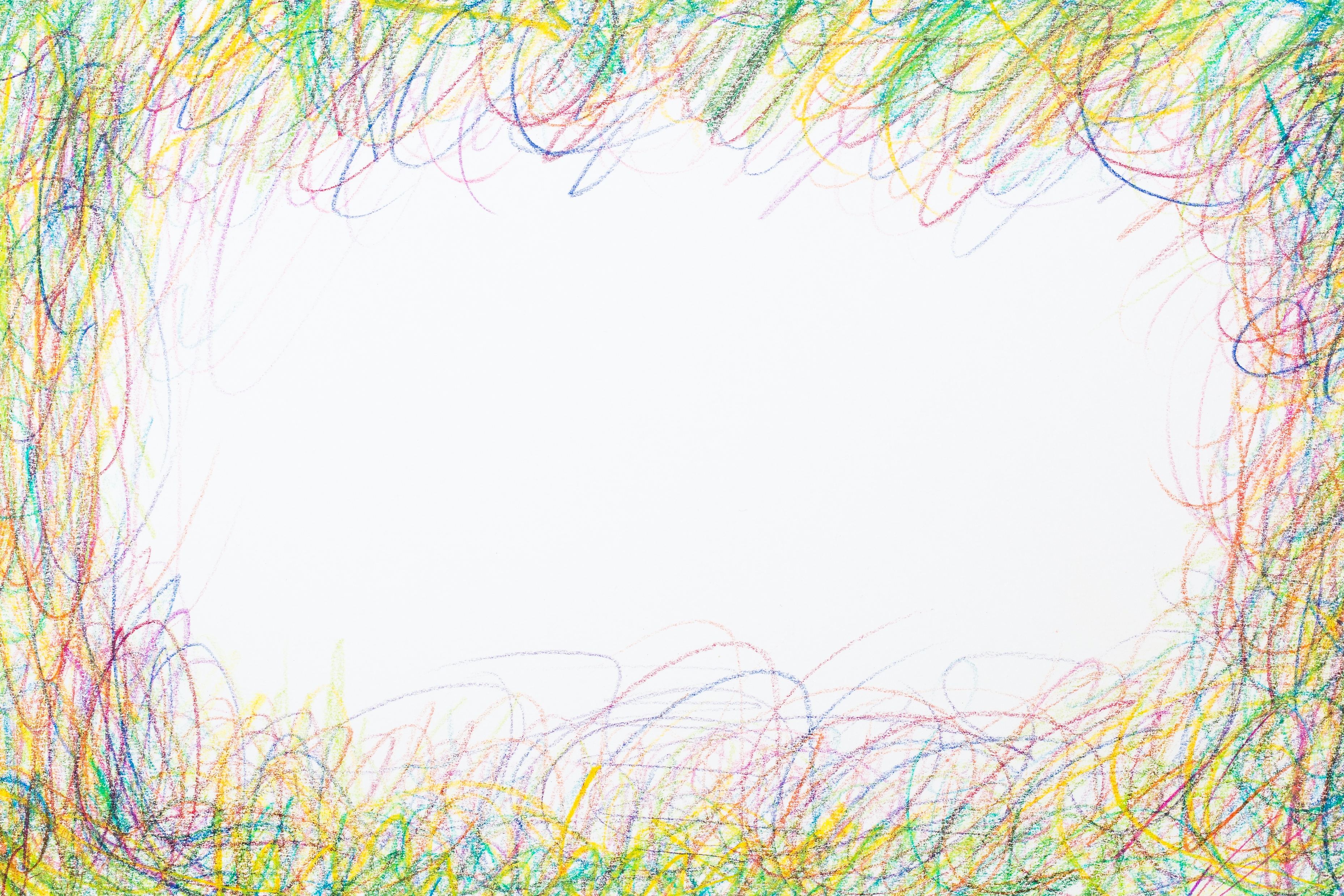 Cearcaill smachd
Rudan nach eil fo mo smachd
Ma bhios tu a’ tuigsinn dè tha fo do smachd agus dè nach eil fo do smachd, cuidichidh e thu gu bhith ‌a’ dèiligeadh ris na draghan a tha agad.

A bheil iad seo fod smachd?
Na beachdan agam
A bhith bochd
Faireachdainnean dhaoine eile
Cò na caraidean agam
Mo smuaintean
M’ anail
Rudan a bhios daoine eile ag ràdh
Beachdan dhaoine eile
Na targaidean agam
A bhith còir rium fhìn agus ri daoine eile
Rudan a tha fo mo smachd
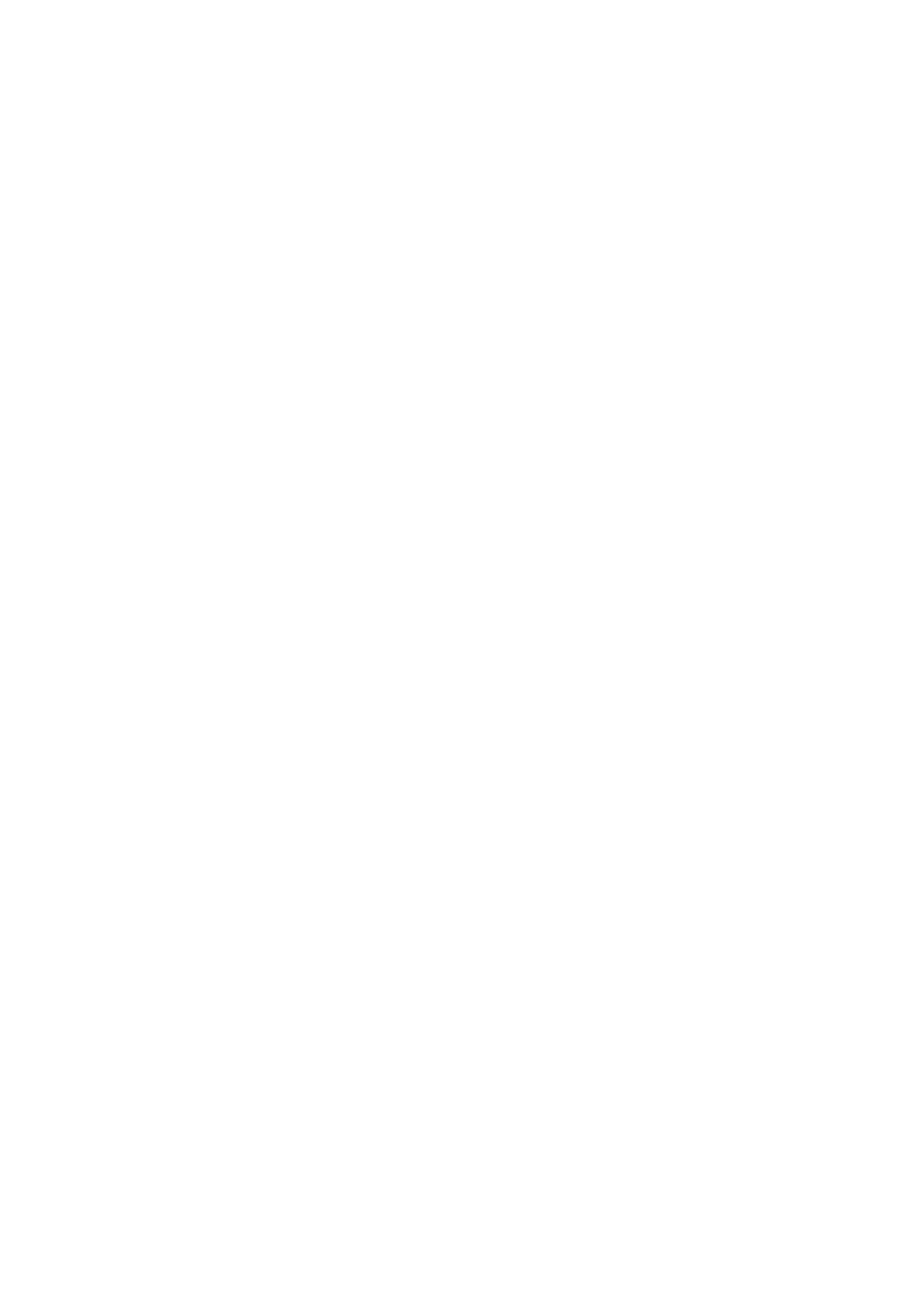